Year: 2

Term: 1

Objective: Identify and define proper and common nouns and capitalise proper nouns 

Author: Stephanie Le Lievre & Todd Bates
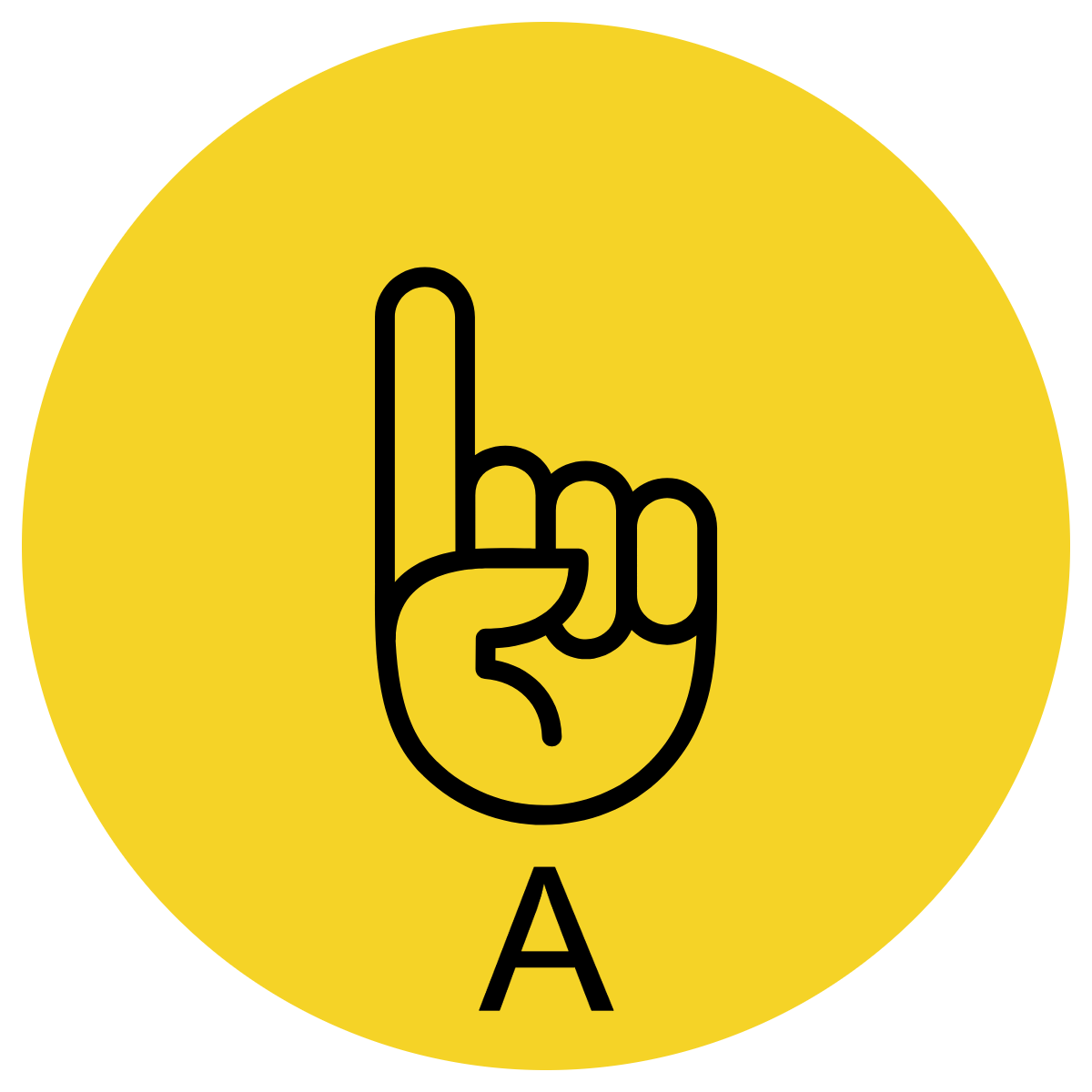 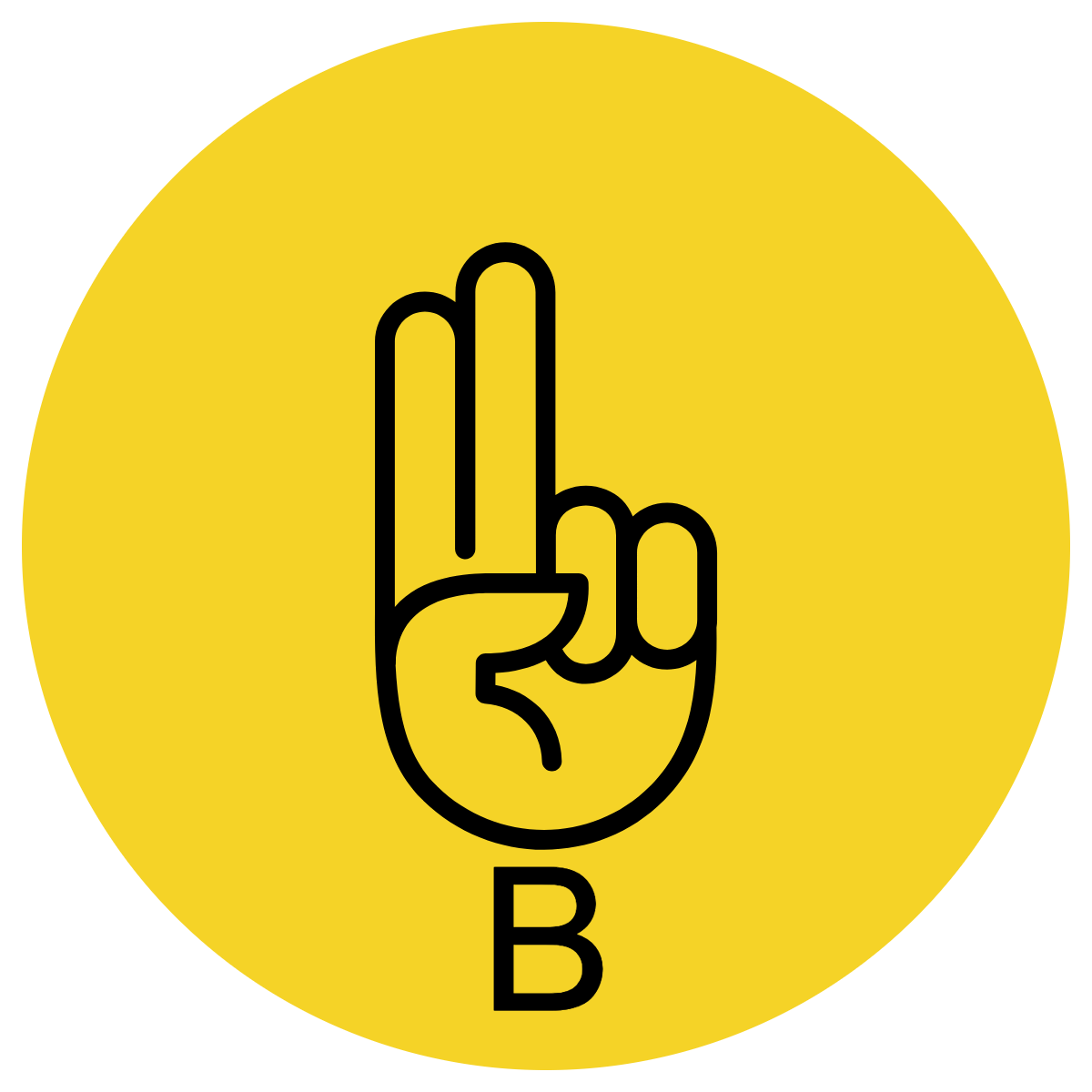 Multiple Choice
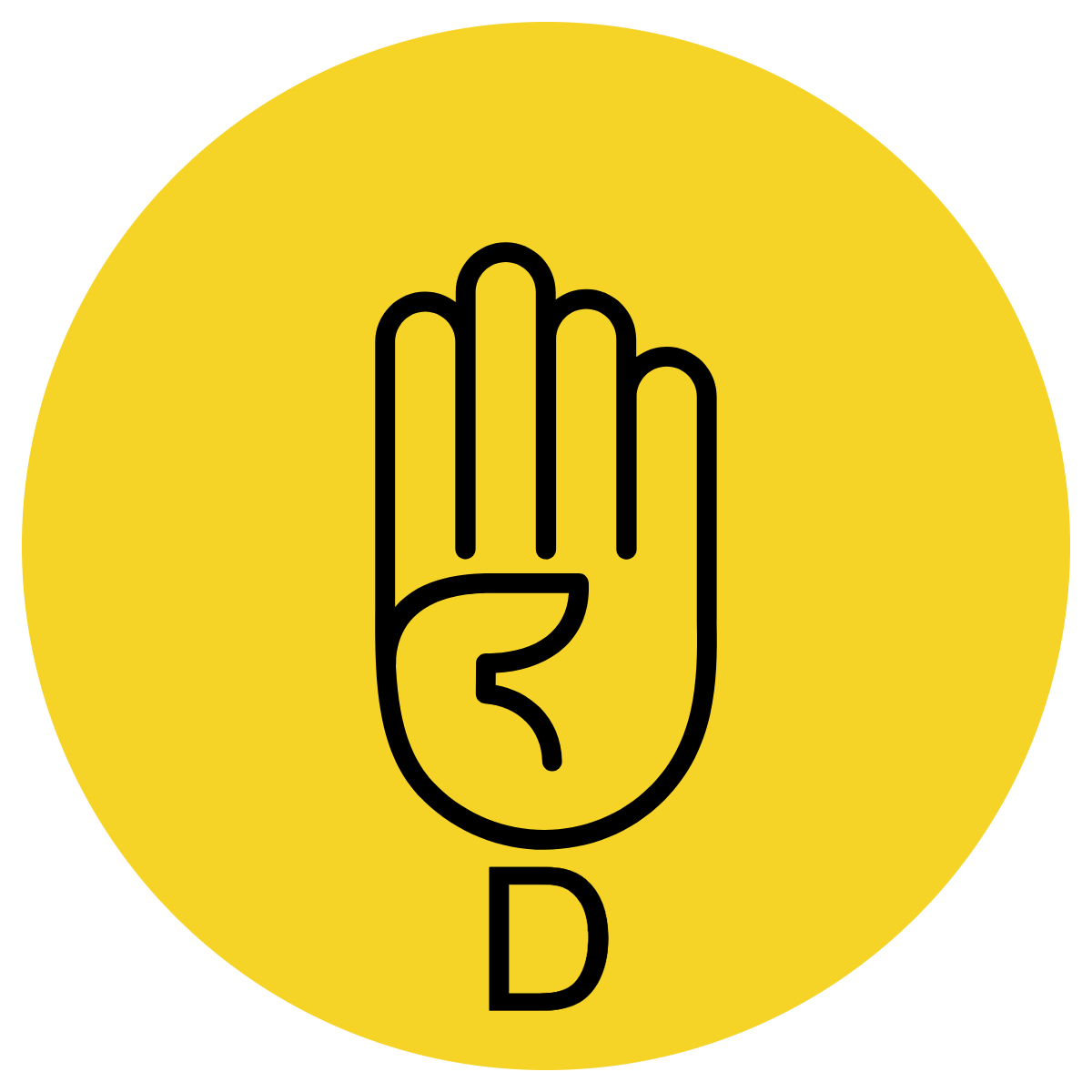 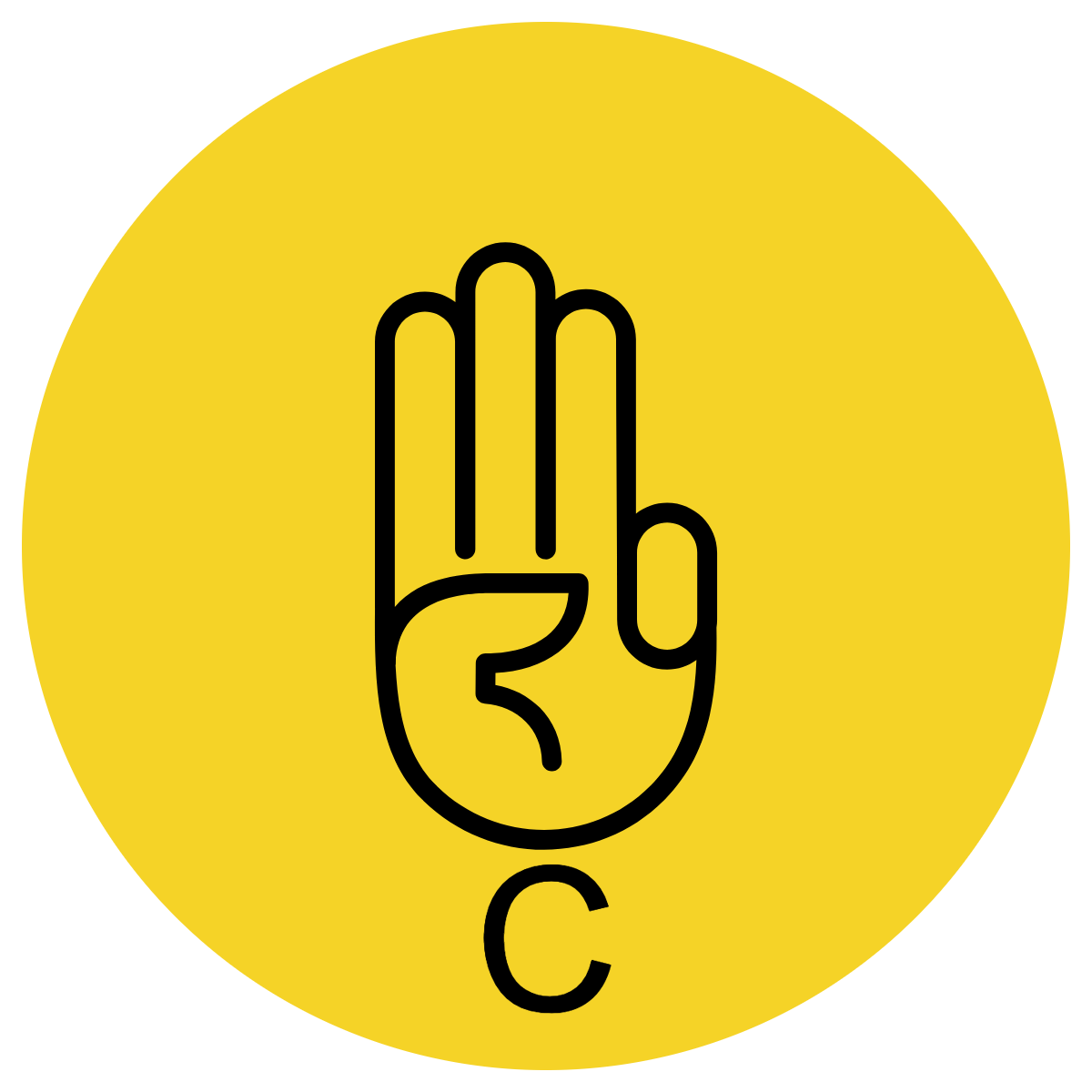 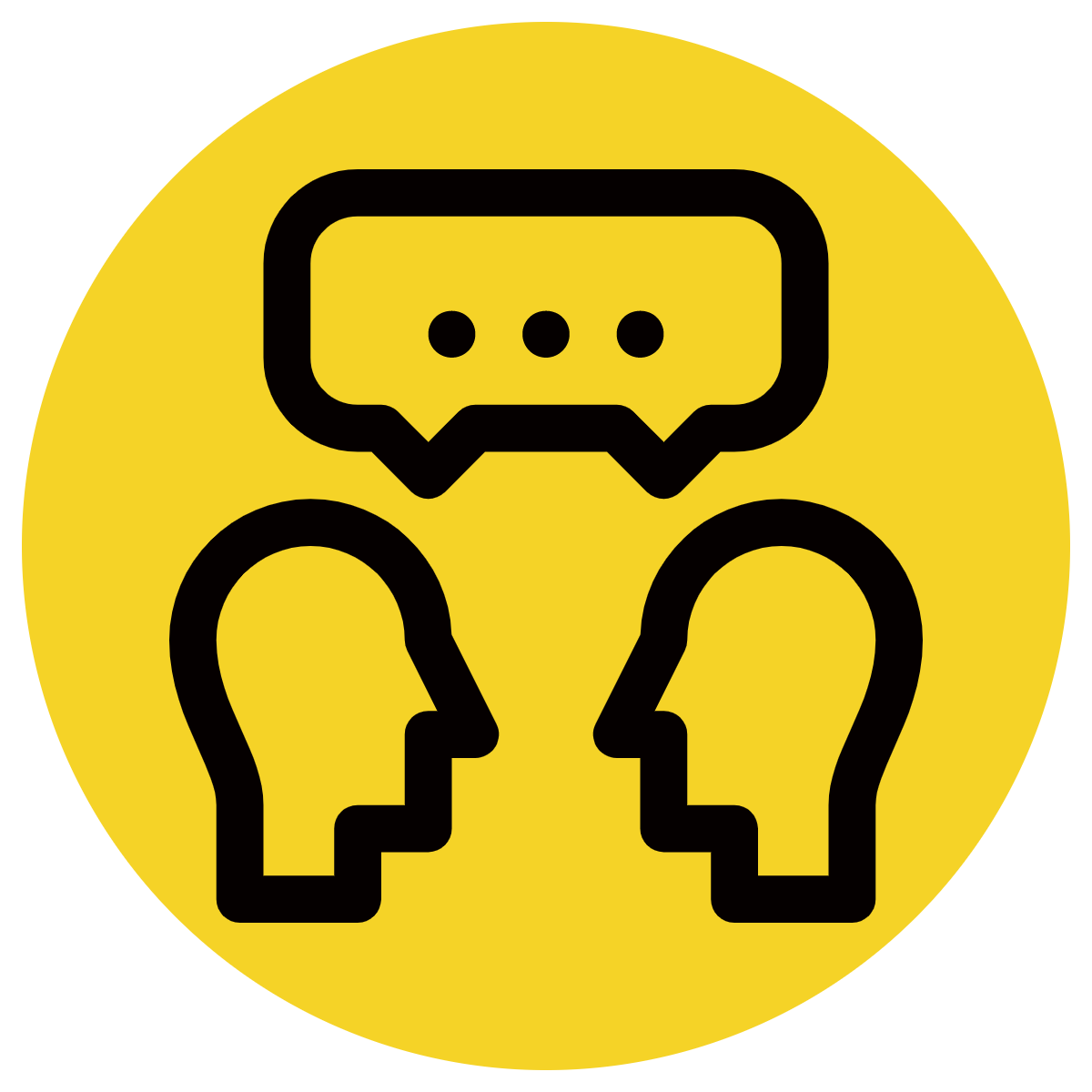 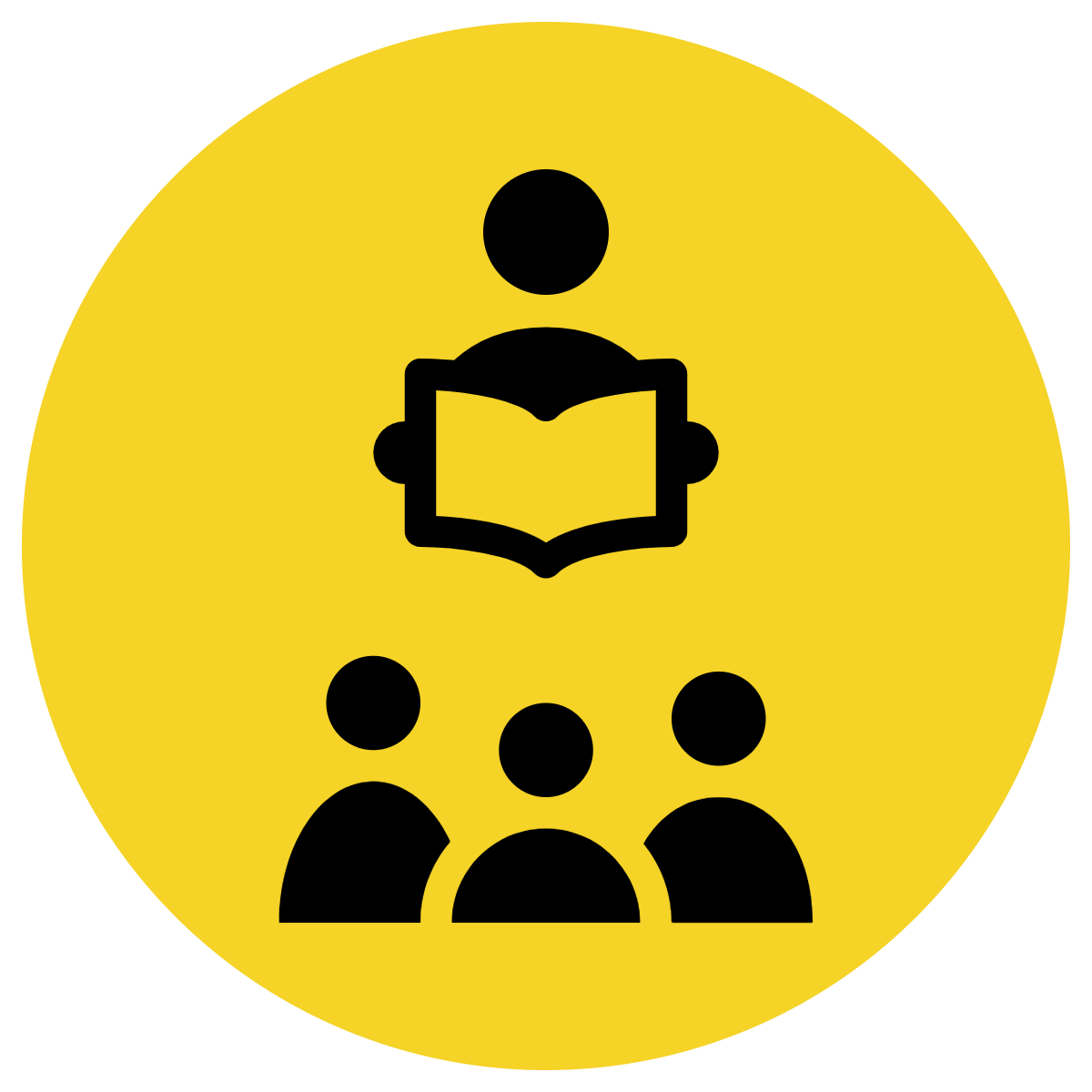 Pair Share
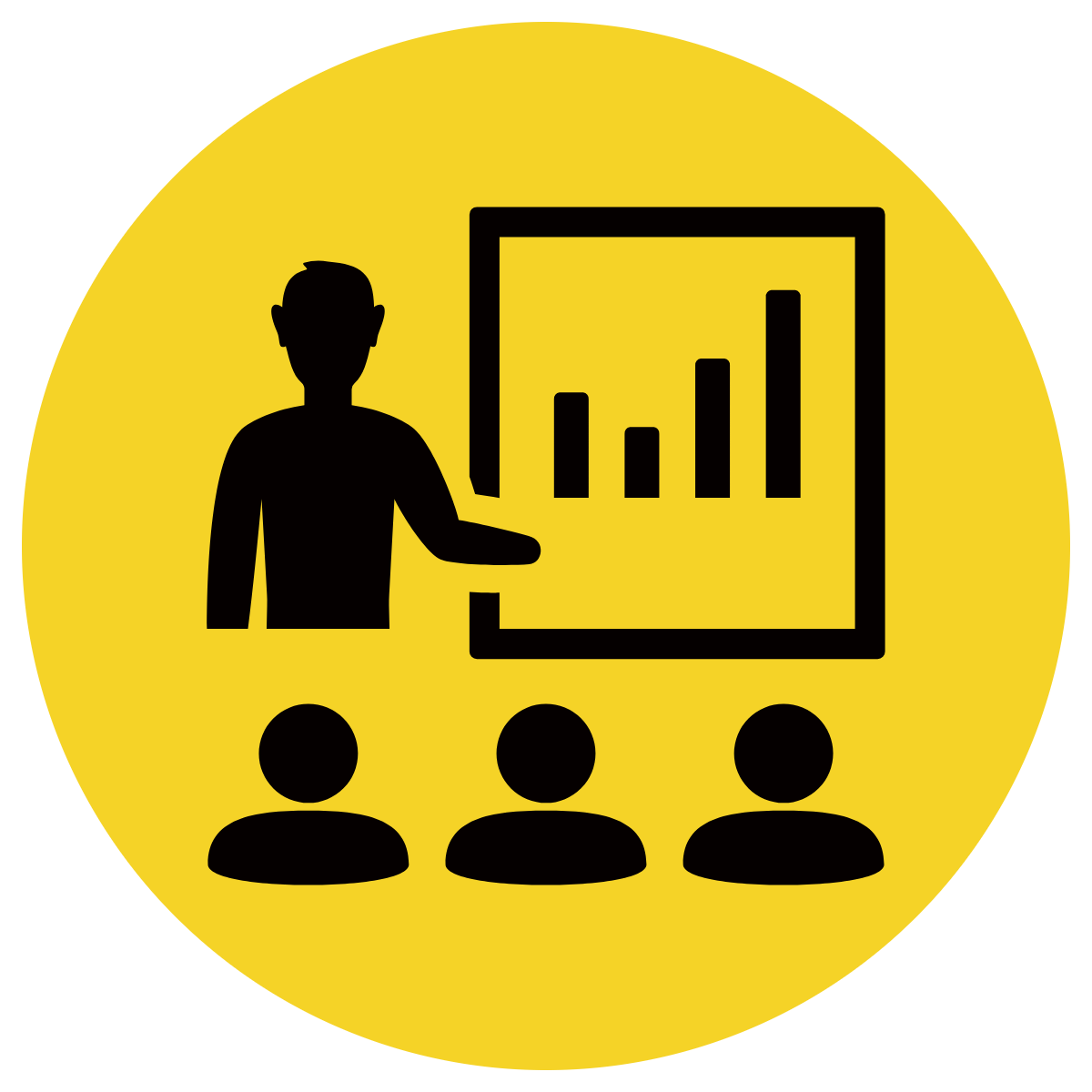 Track with me
Pick a Stick/Answer (non-volunteer)
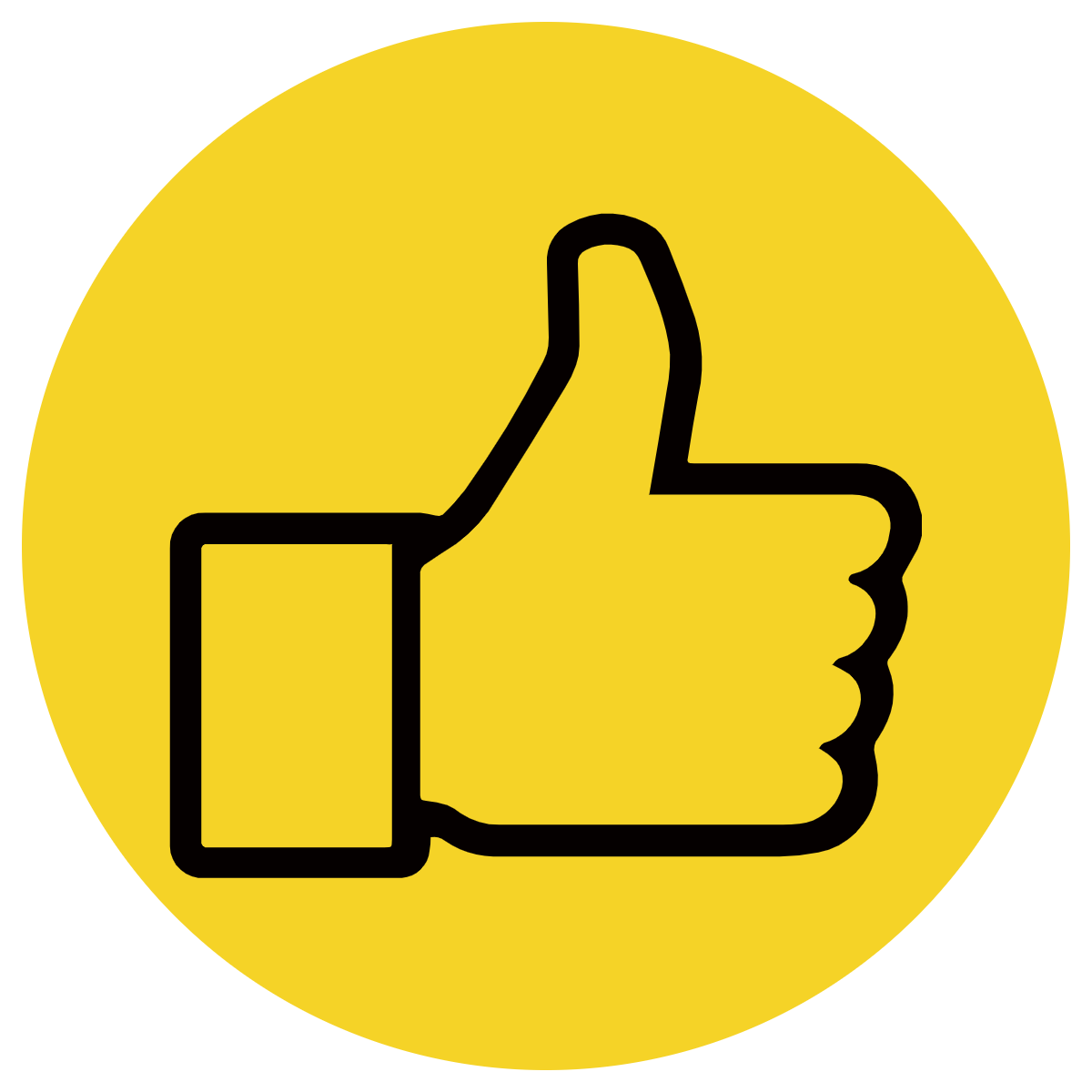 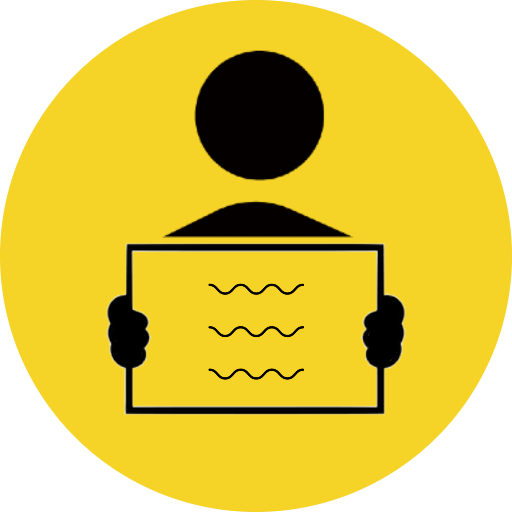 Whiteboards
Vote
Read with me
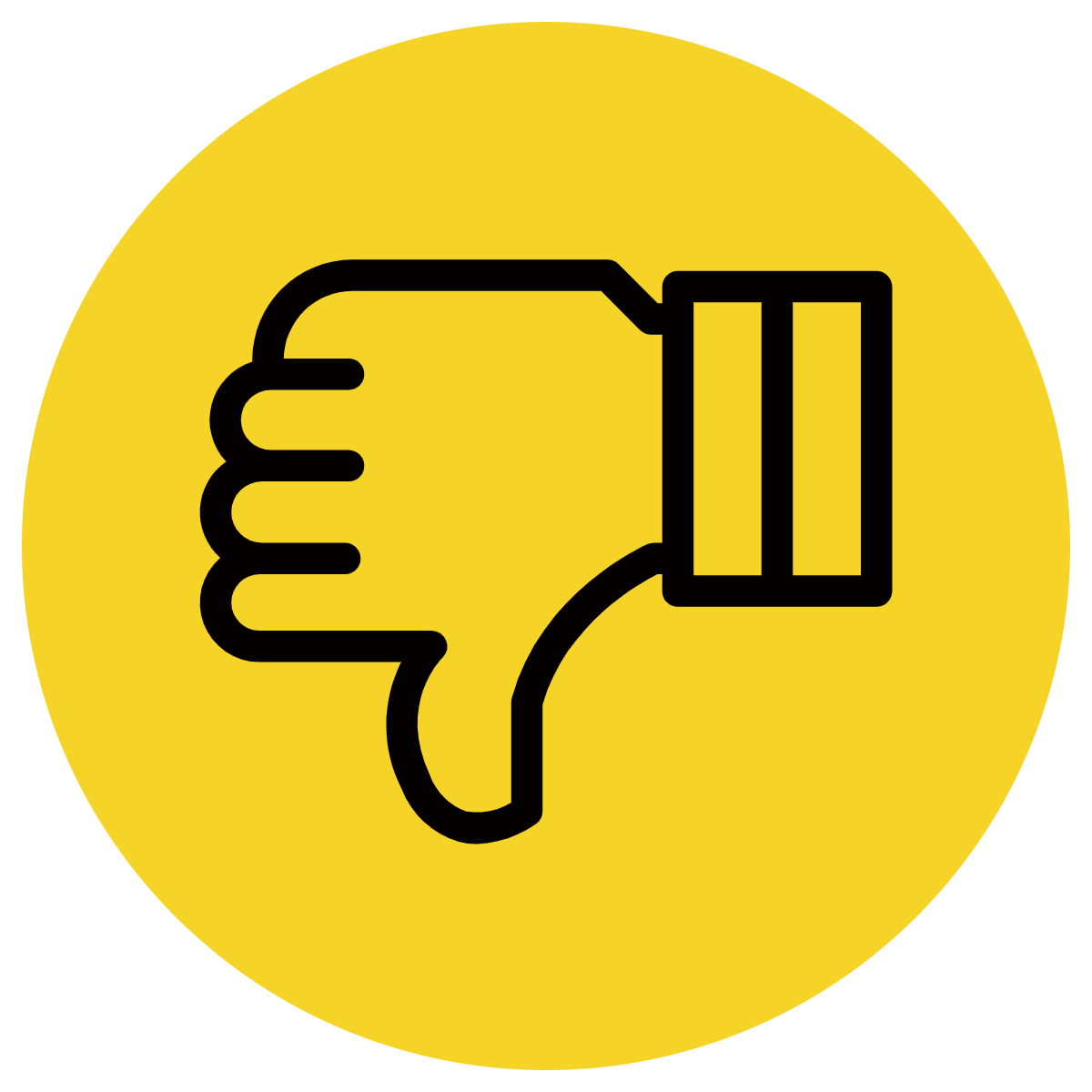 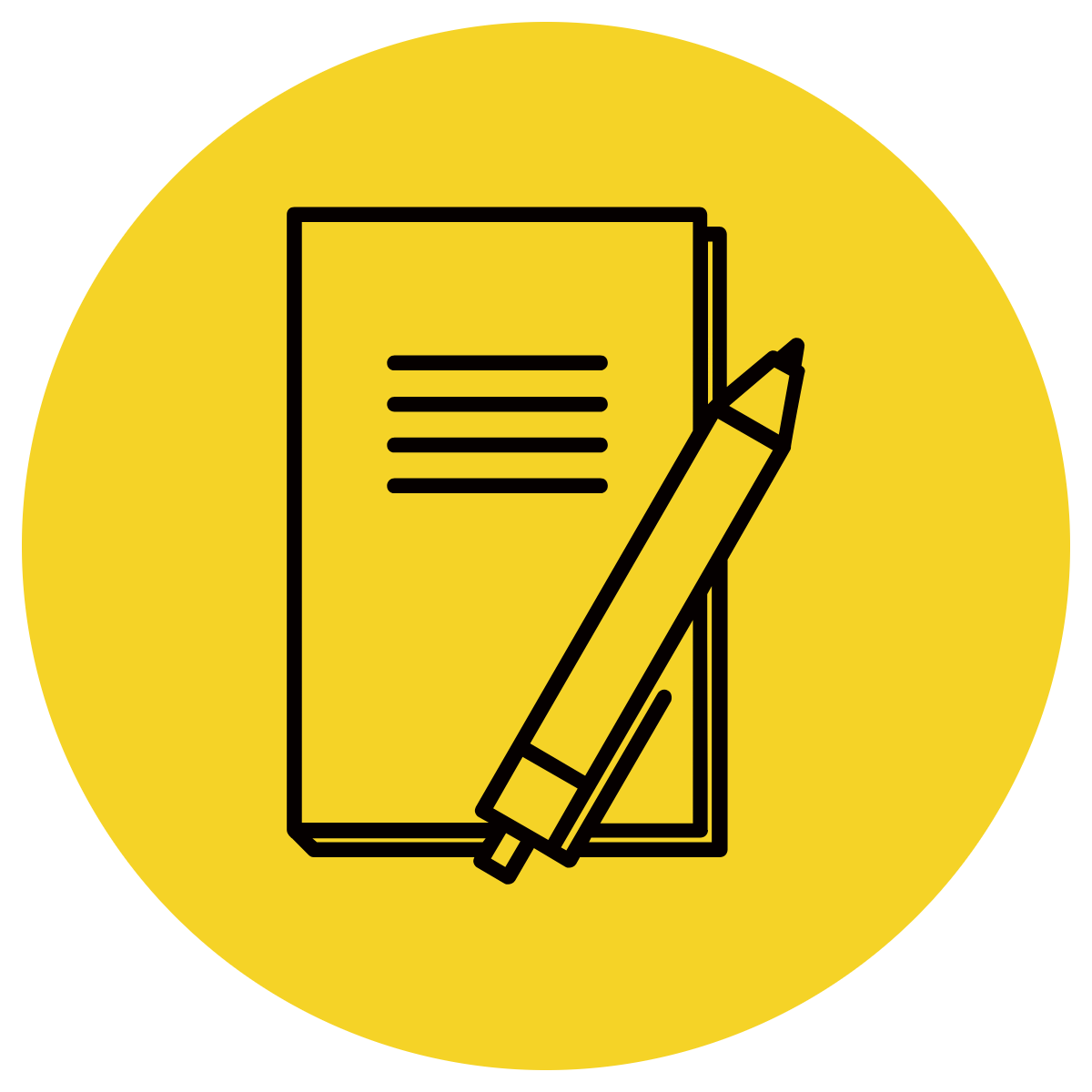 In Your Workbook
Learning Objective
We are learning identify common and proper nouns.
We are learning to capitalise proper nouns.
Concept Development
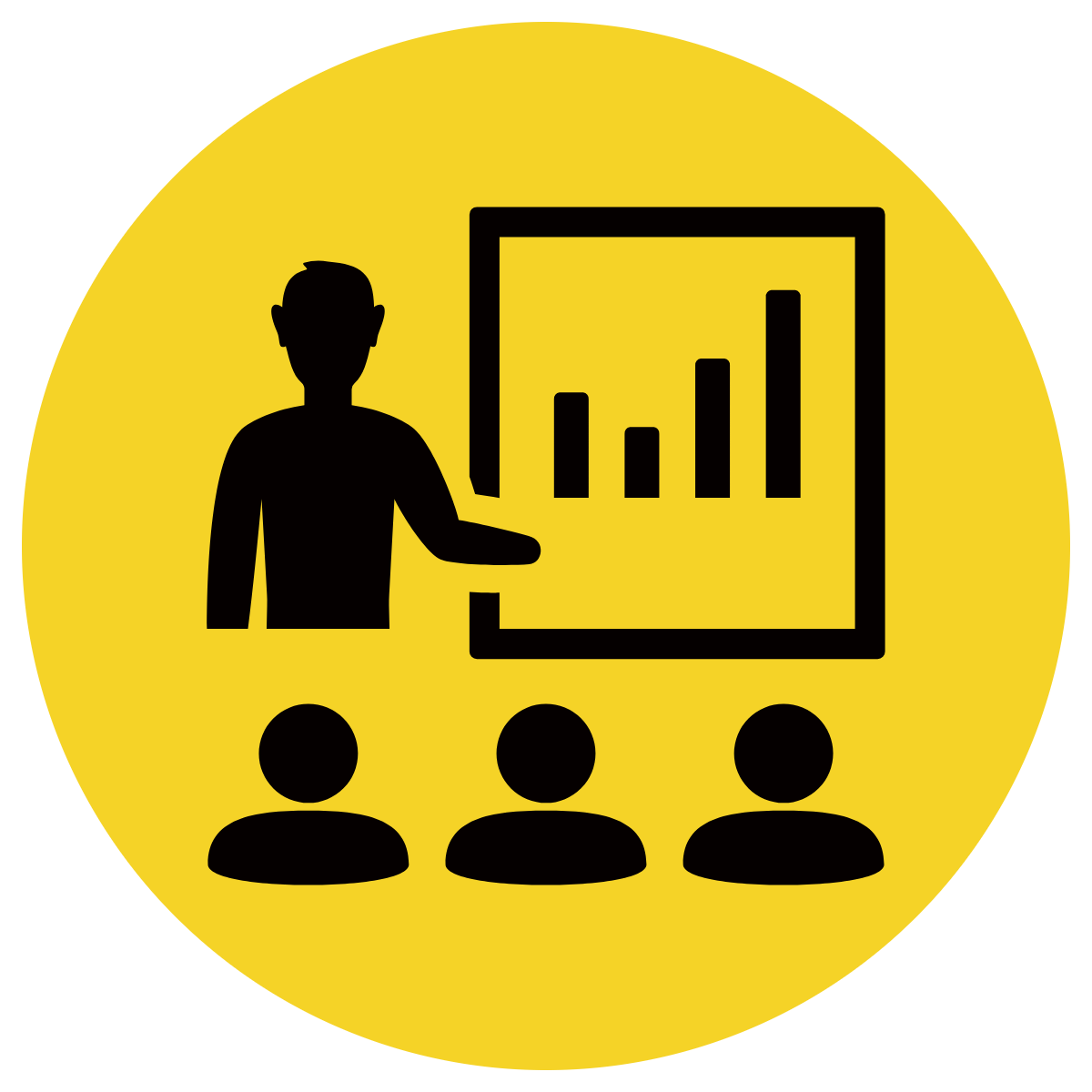 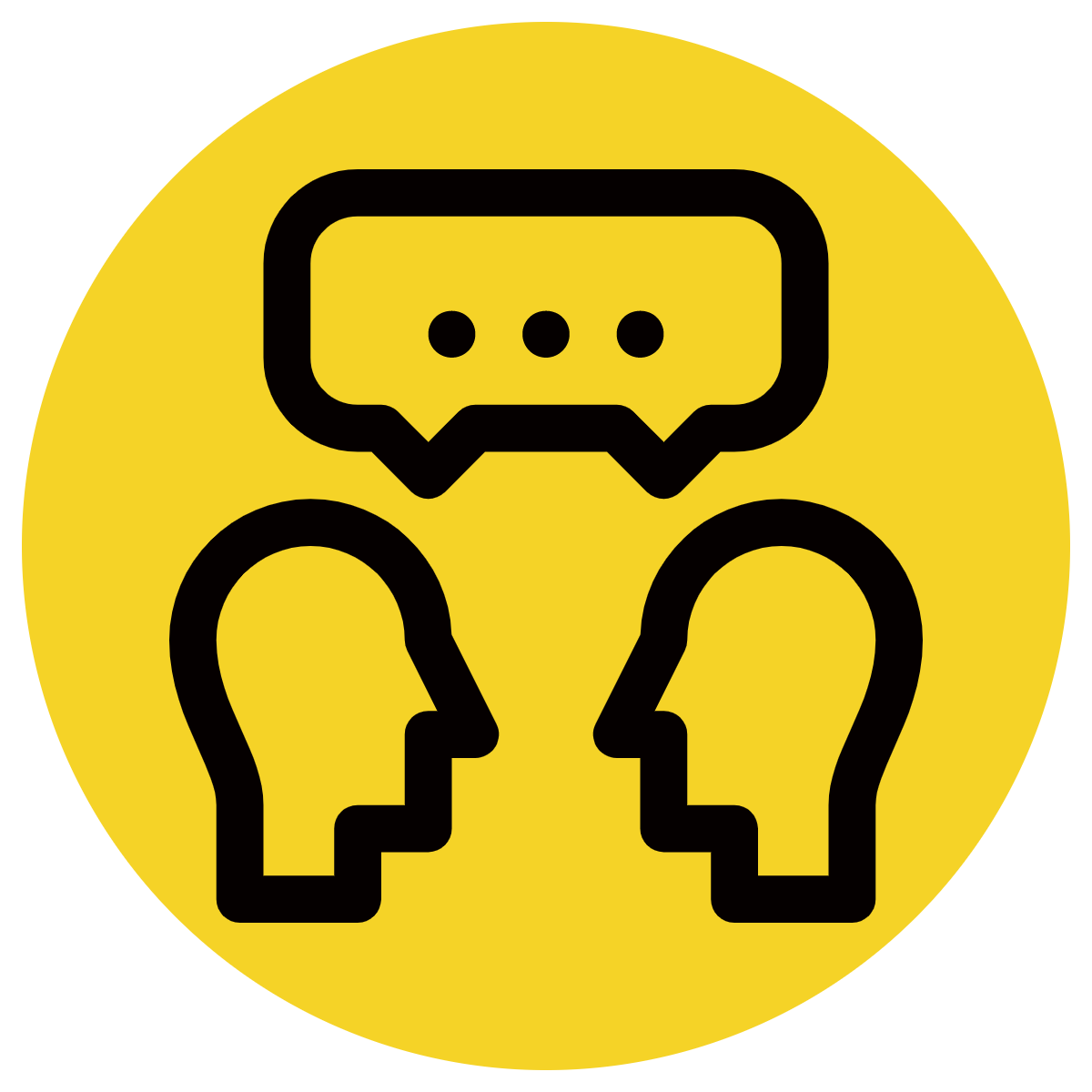 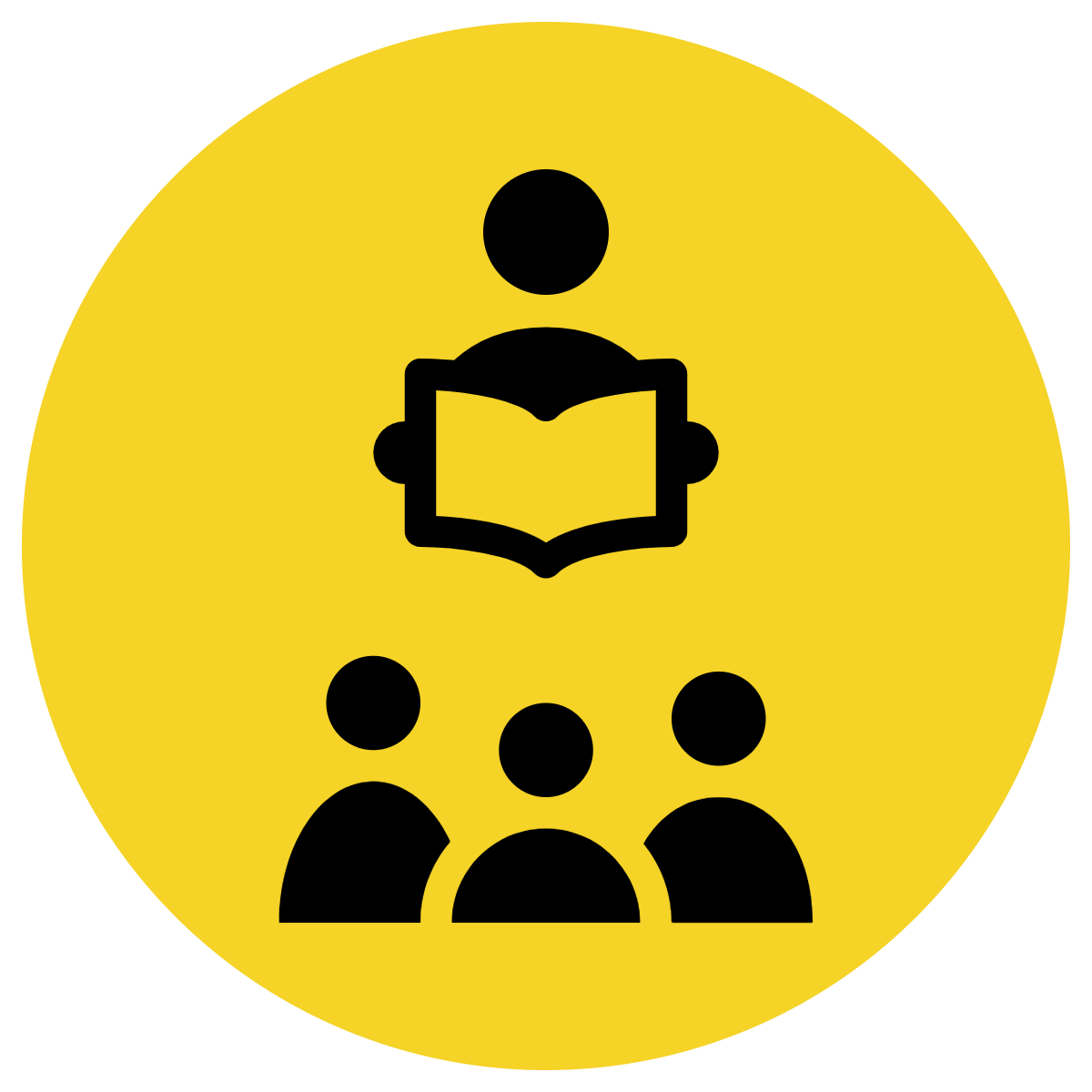 A noun is a person, place or thing.
CFU:
What is a noun?
Why is this an example person? Place? Thing?
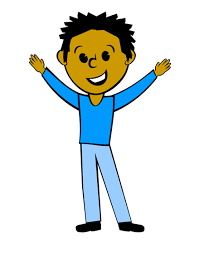 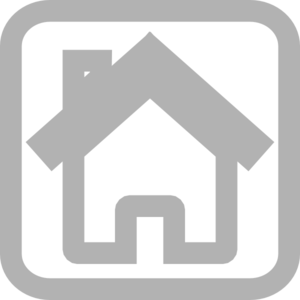 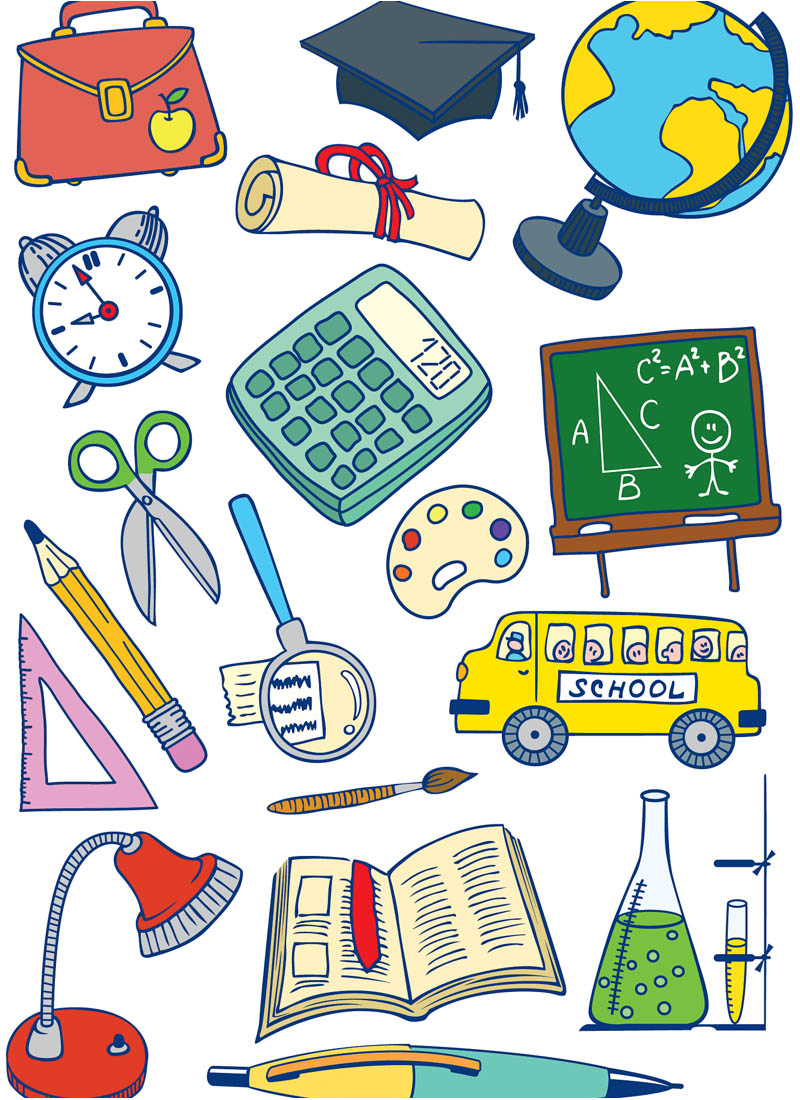 Concept Development
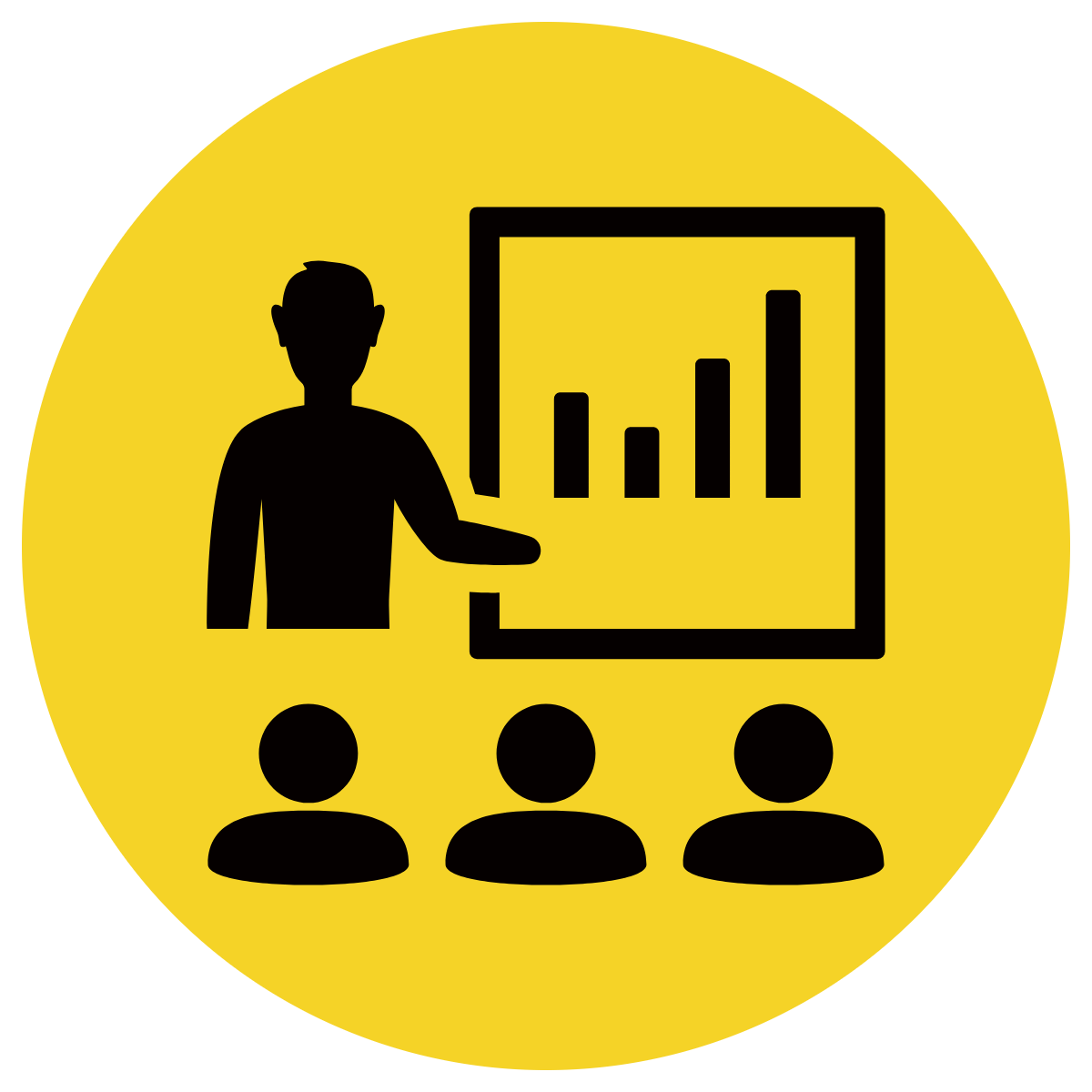 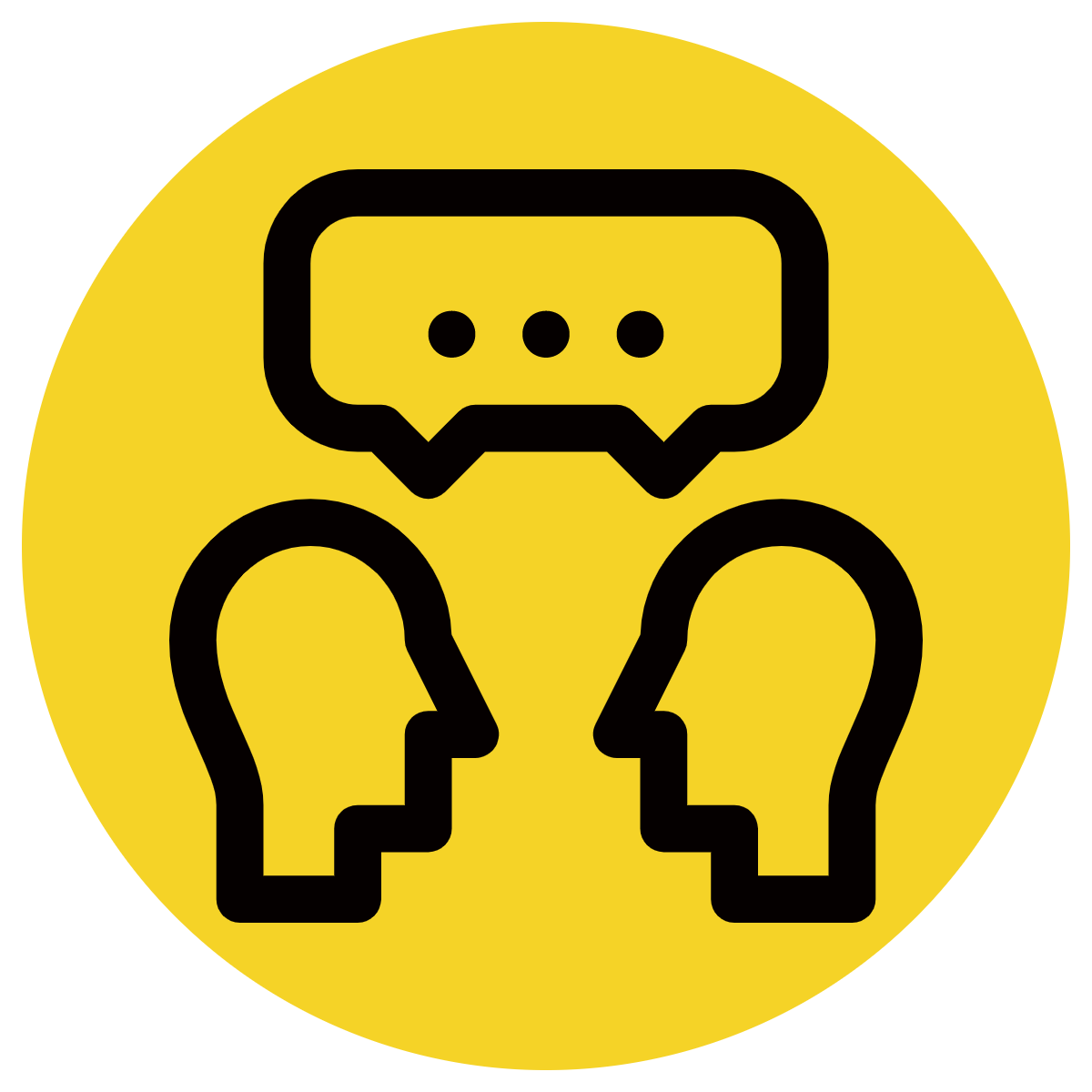 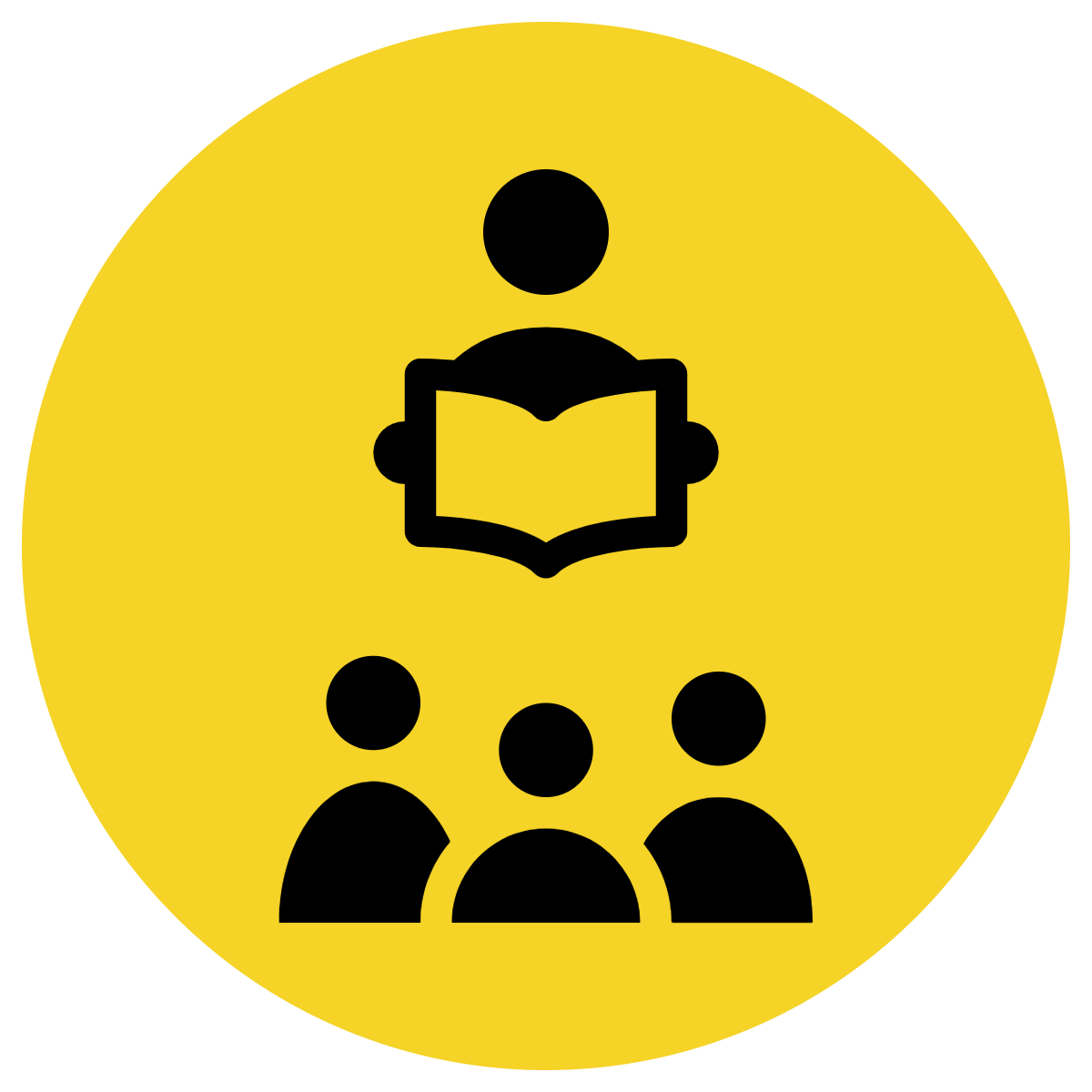 A noun is a person, place or thing.
CFU:
What is a noun?
Why is this an example person? Place? Thing?
Examples:
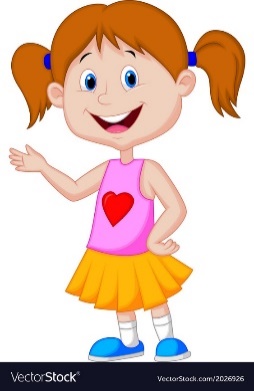 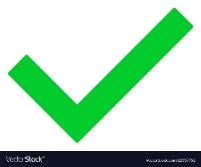 The girl smiles.
girl
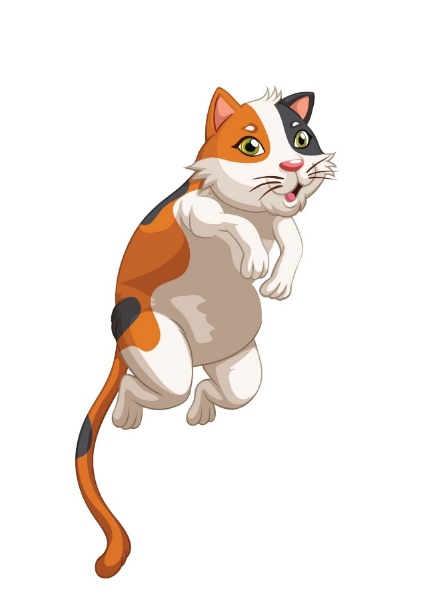 cat
The cat jumps high.
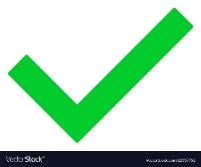 Not verbs: smiles, jumps.
Concept Development
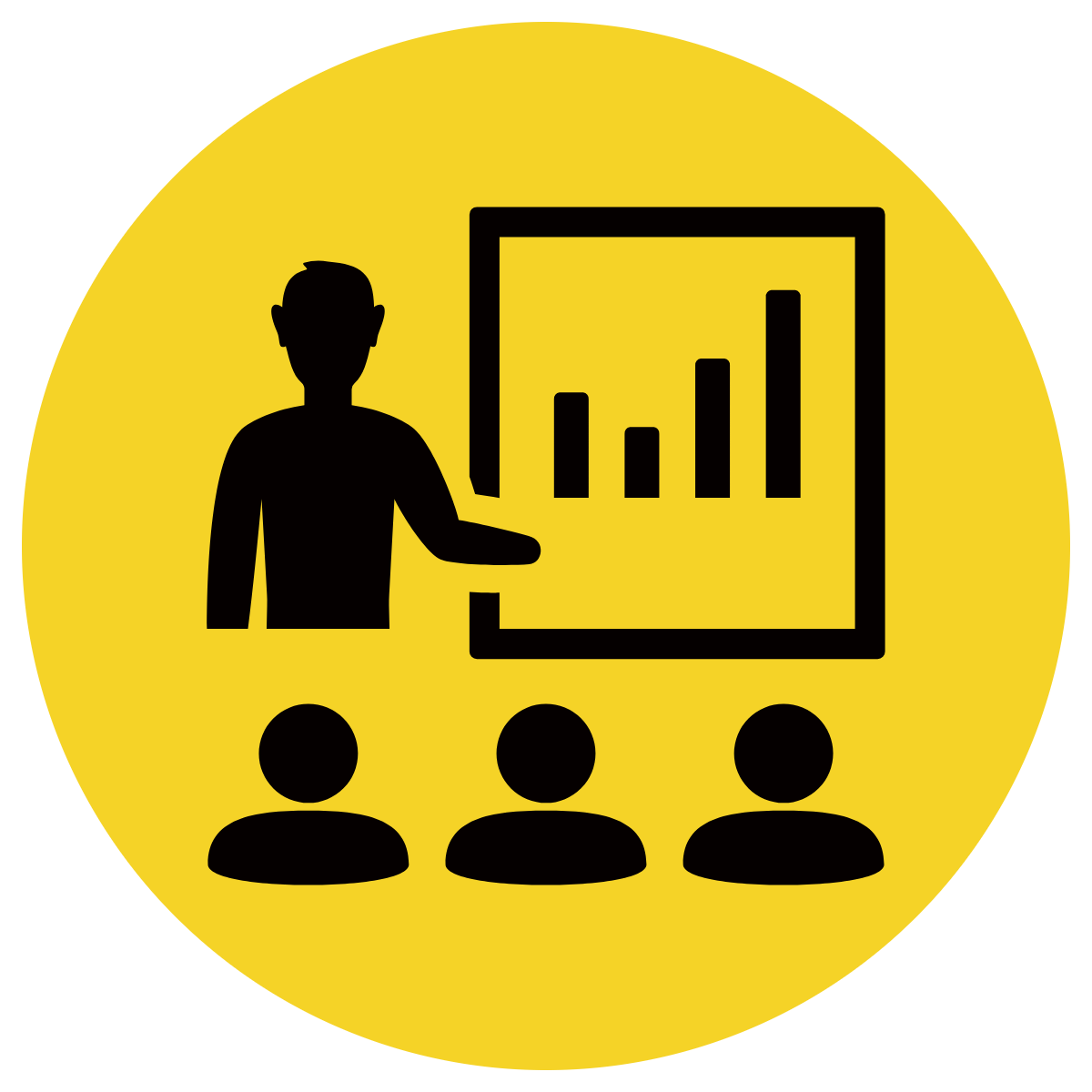 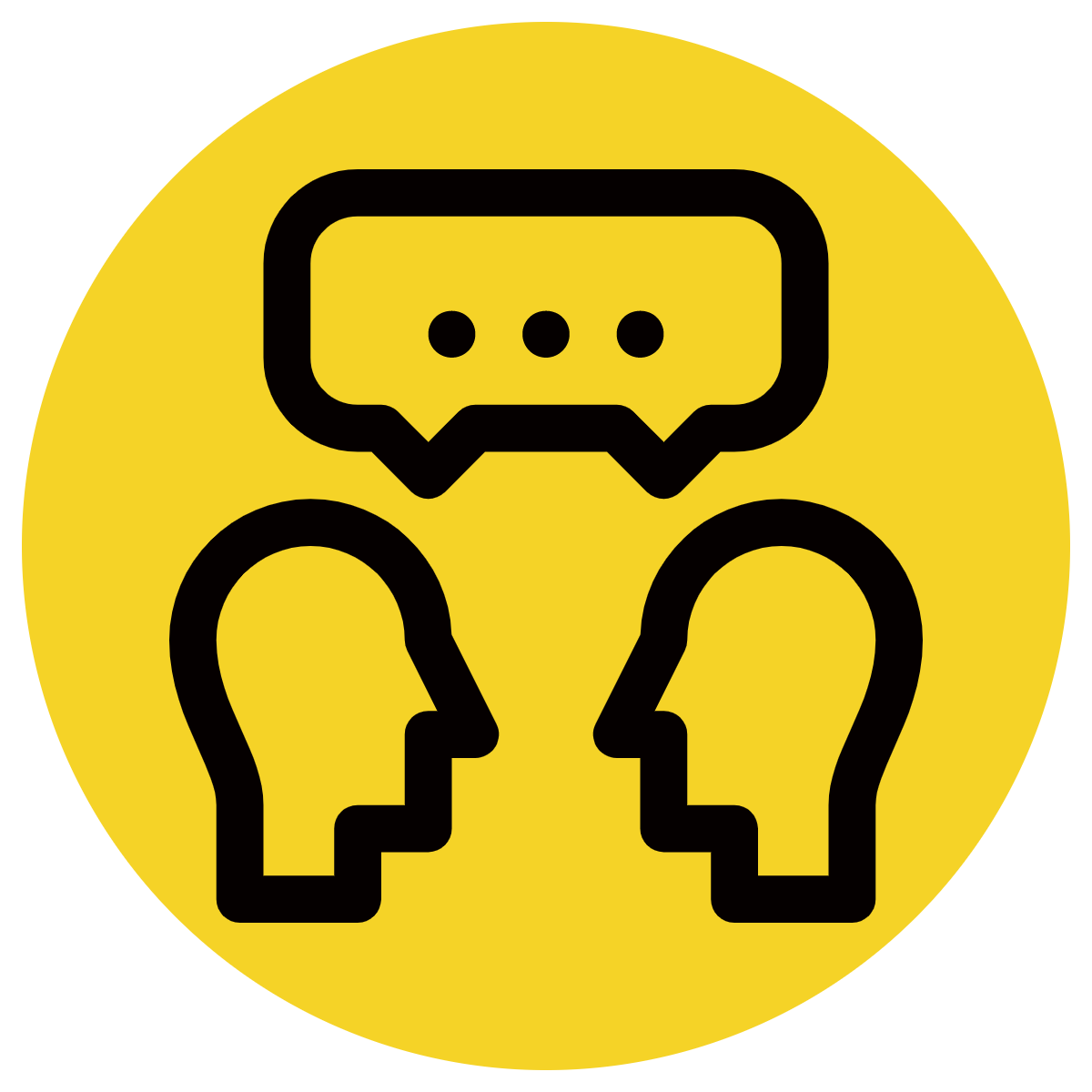 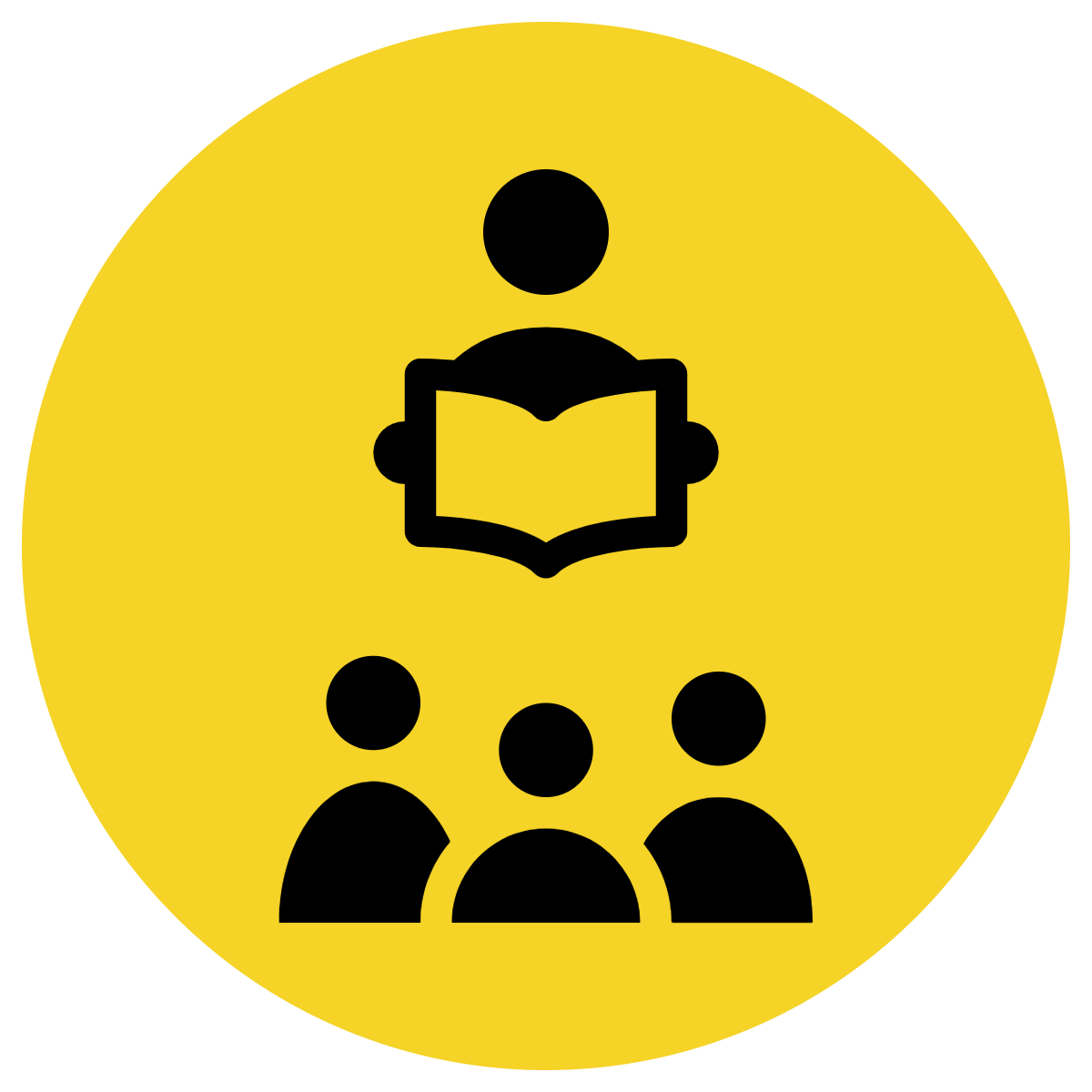 A common noun names a generic person, place or thing. That means, it could be any person, place or thing.
A common noun does not need a capital letter.
CFU:
What is a common noun?
Why is this an example person? Place? Thing?
doctor
teacher
house
student
flower
car
teddy
tree
beach
school
Concept Development
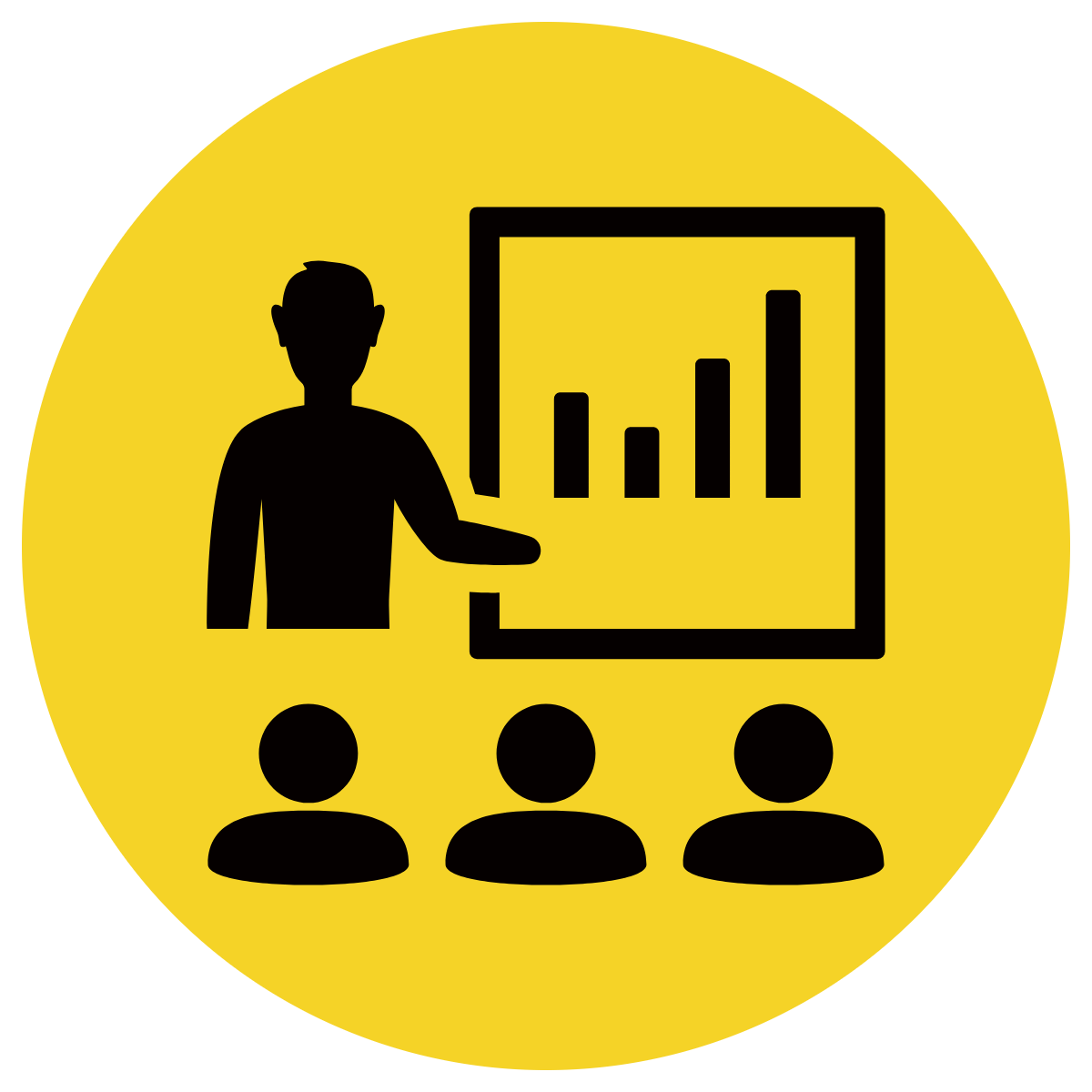 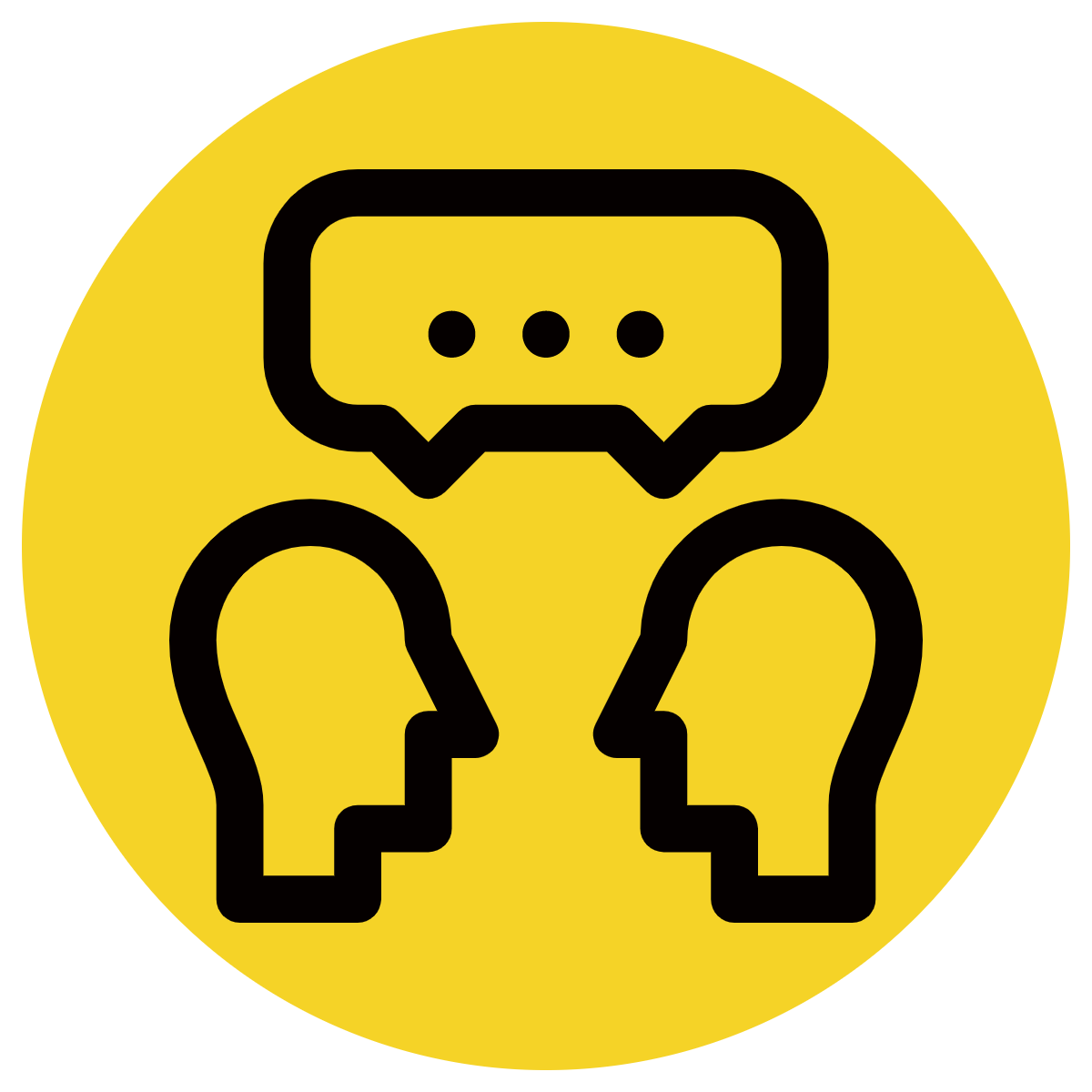 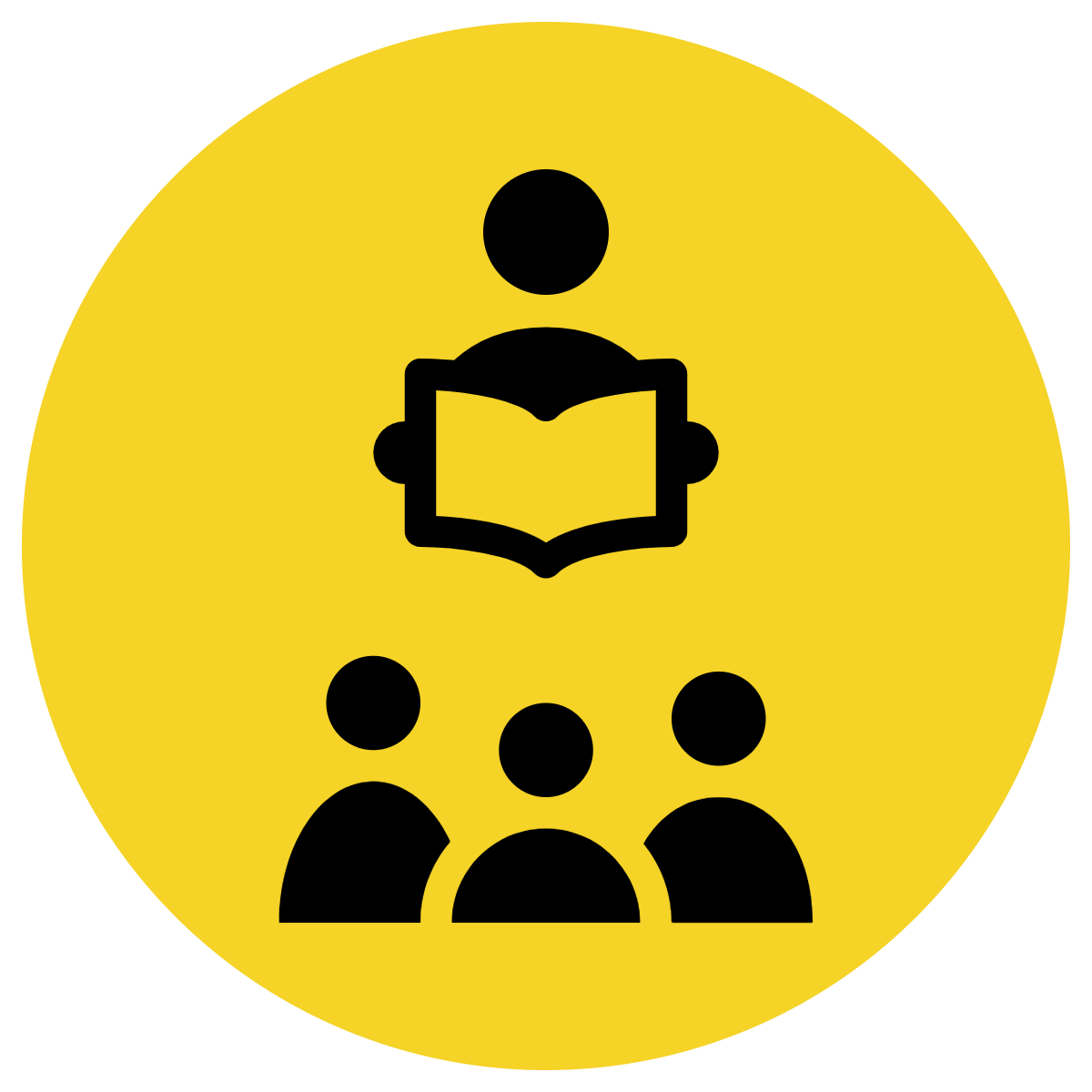 A proper noun names a specific person, place or thing. That means, it is naming a particular person, place, or thing. 
A proper noun needs a capital letter.
CFU:
What is a proper noun?
Why is this an example person? Place? Thing?
Mrs Smith
Toyota
Australia
Lucy
Cottesloe Beach
The Royal Show
Serpentine
Concept Development
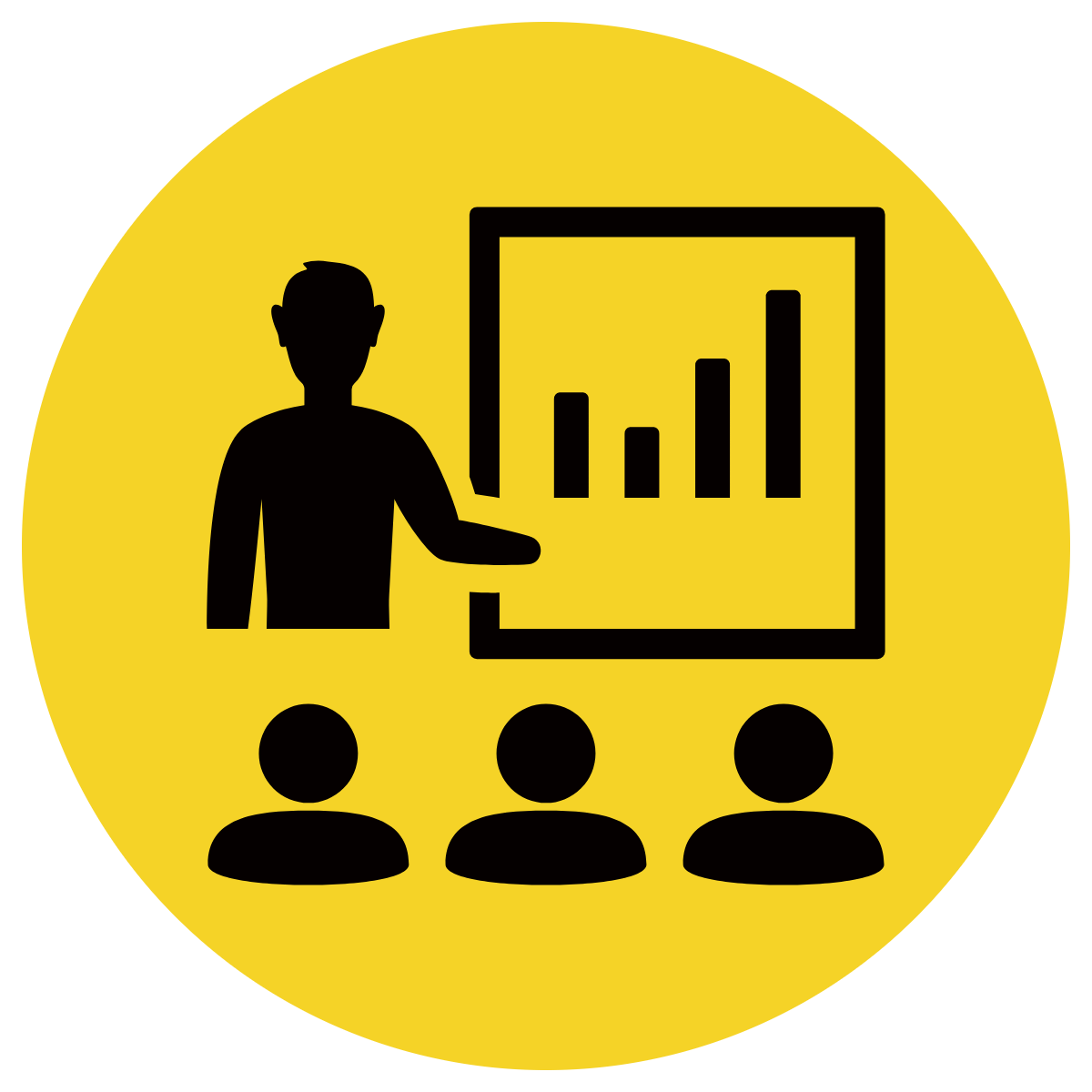 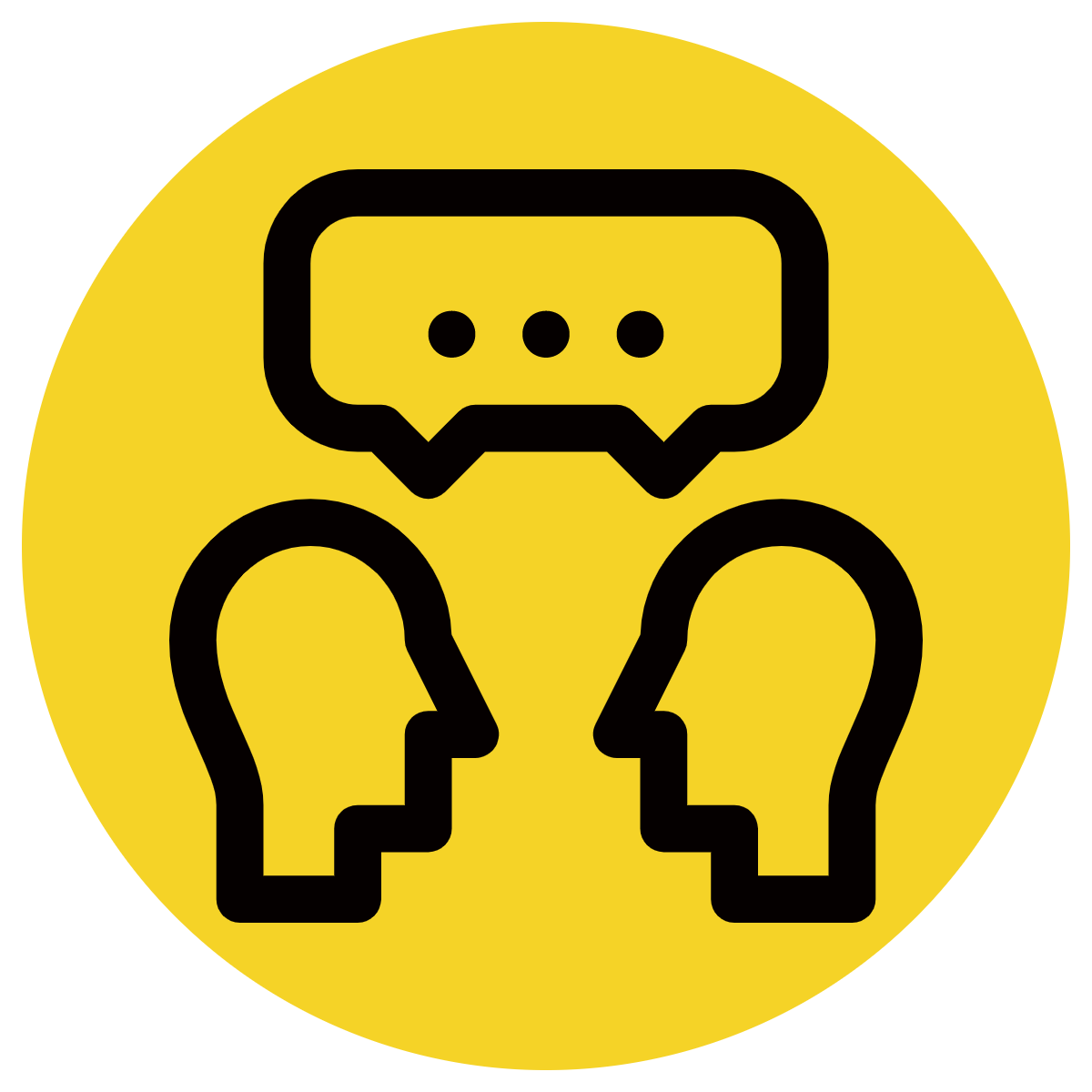 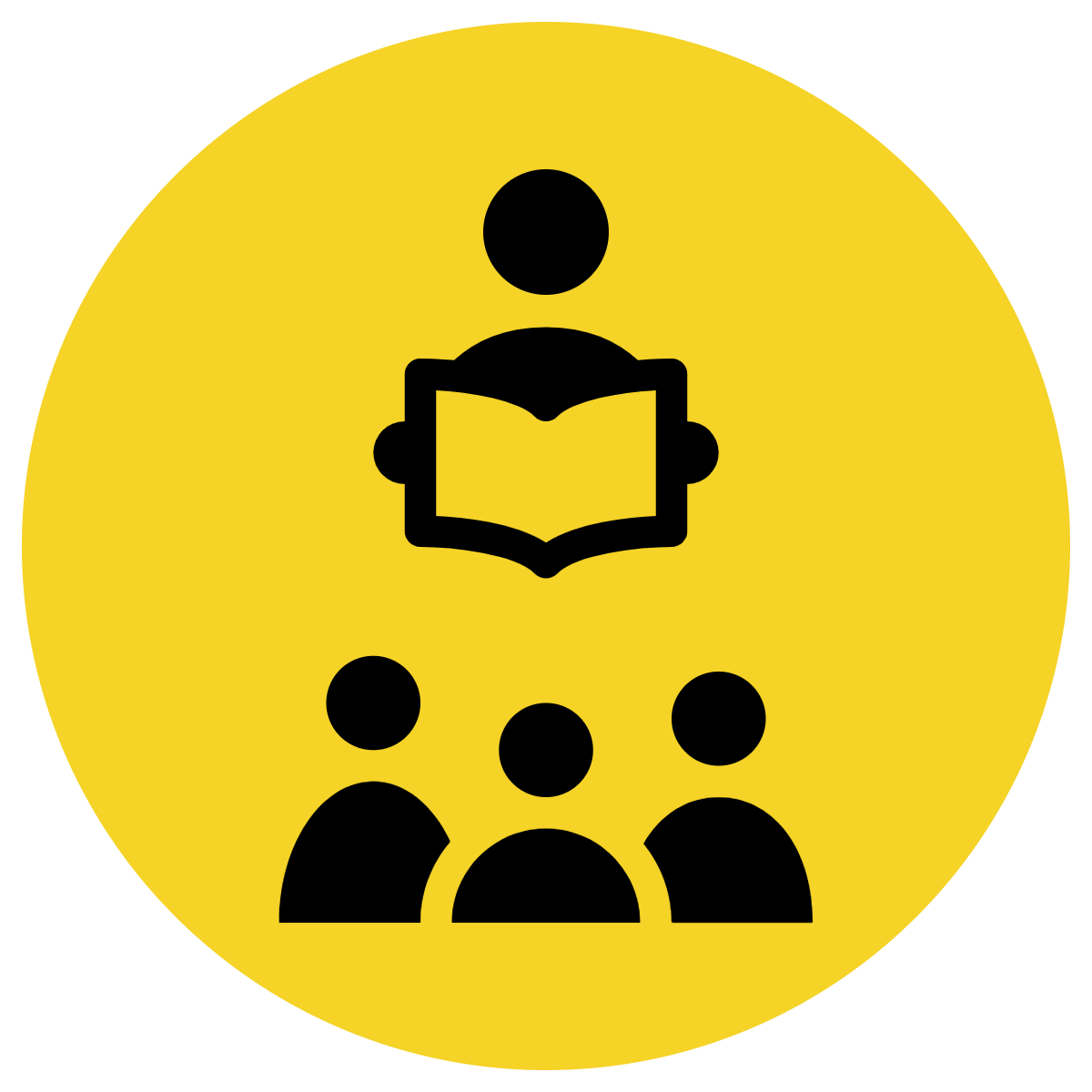 A proper noun names a specific person, place or thing. That means, it is naming a particular person, place, or thing. 
A proper noun needs a capital letter.
CFU:
Tell your partner a proper noun
Why is it a proper noun?
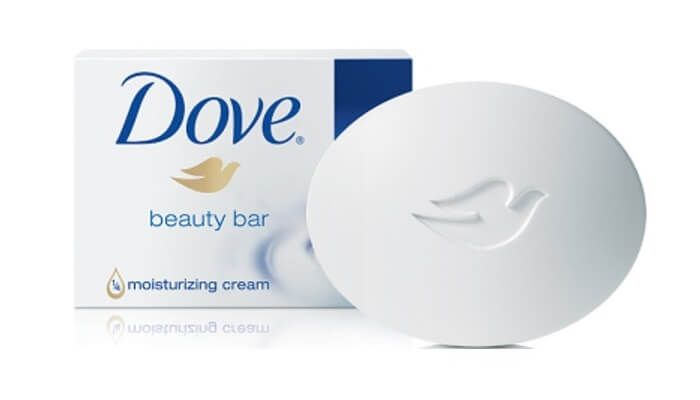 Names of:
People
Places
Things
Brands
Days of the week
Months of the year
Celebrations
Planets
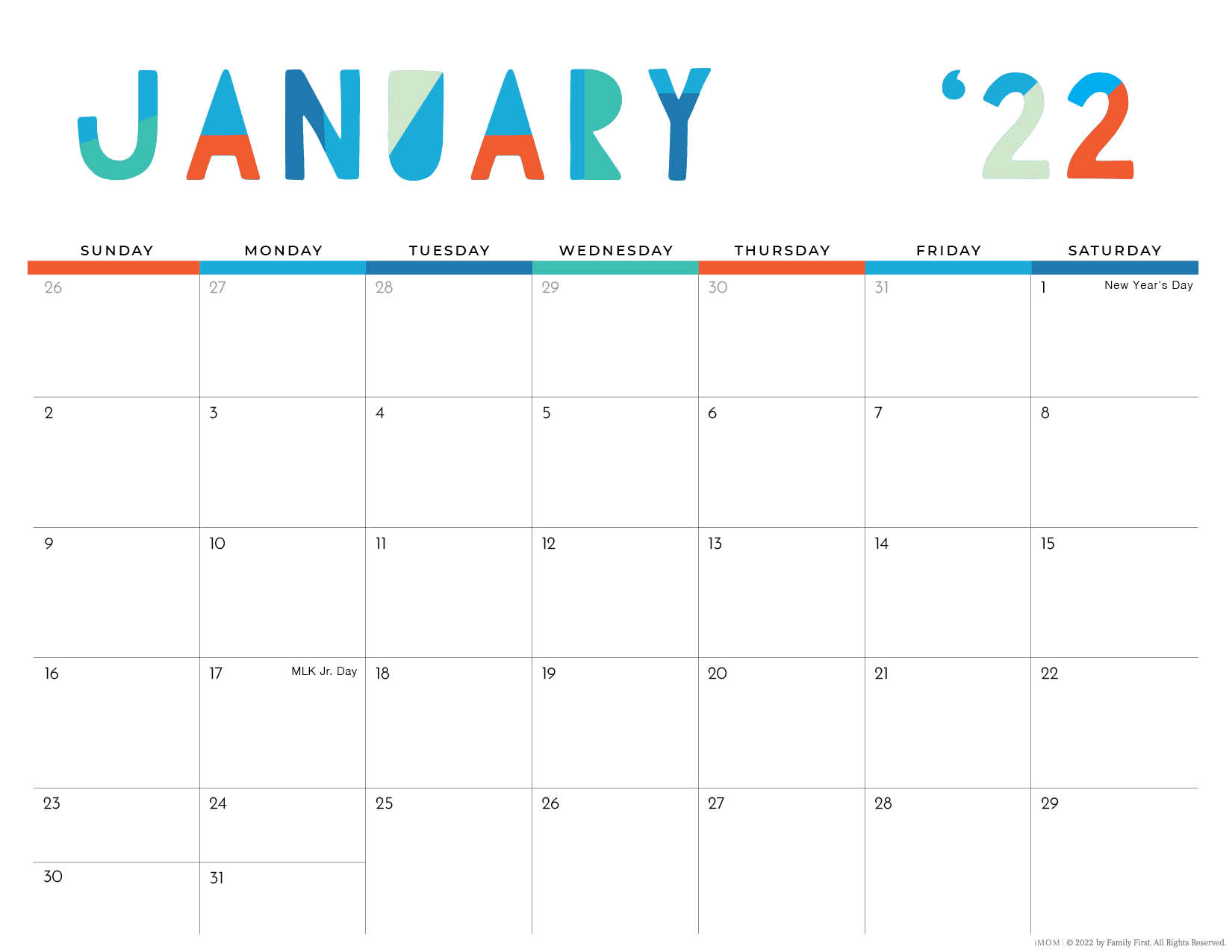 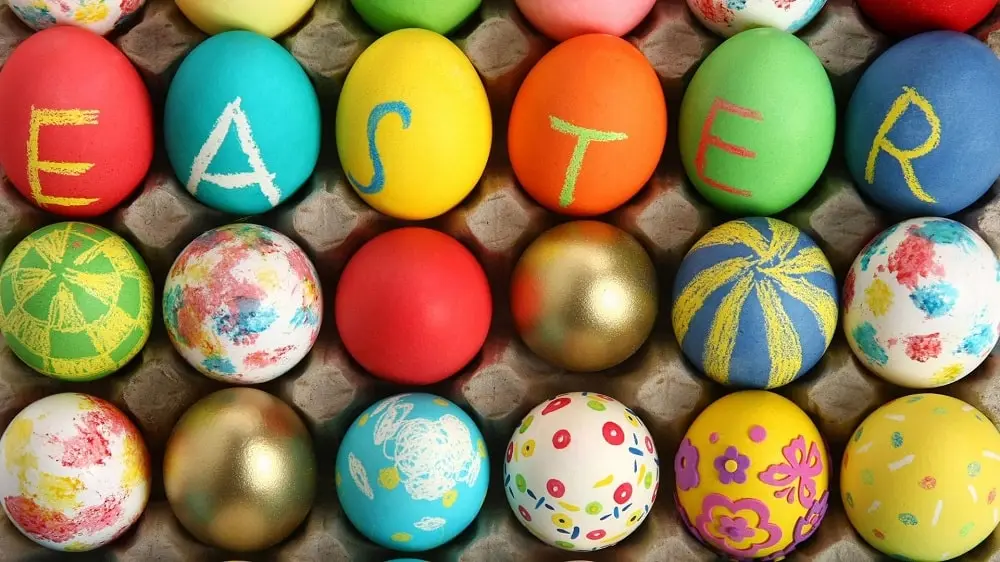 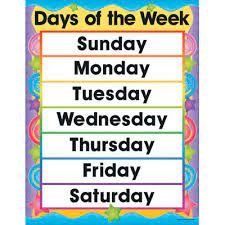 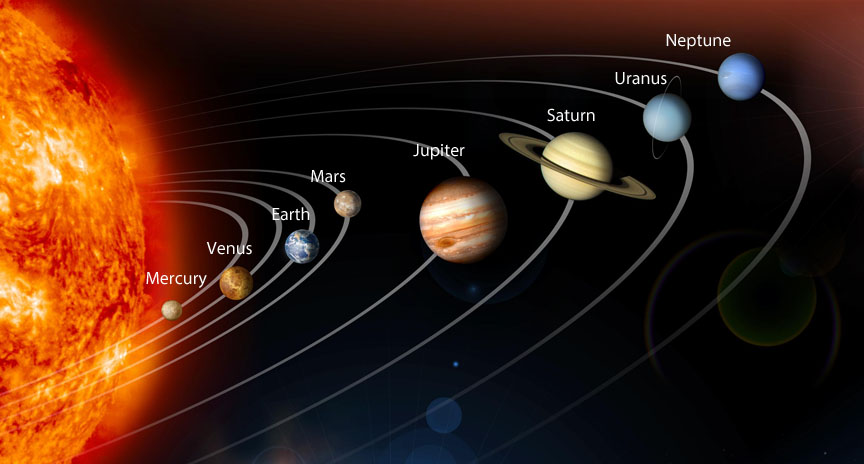 Hinge Point Question
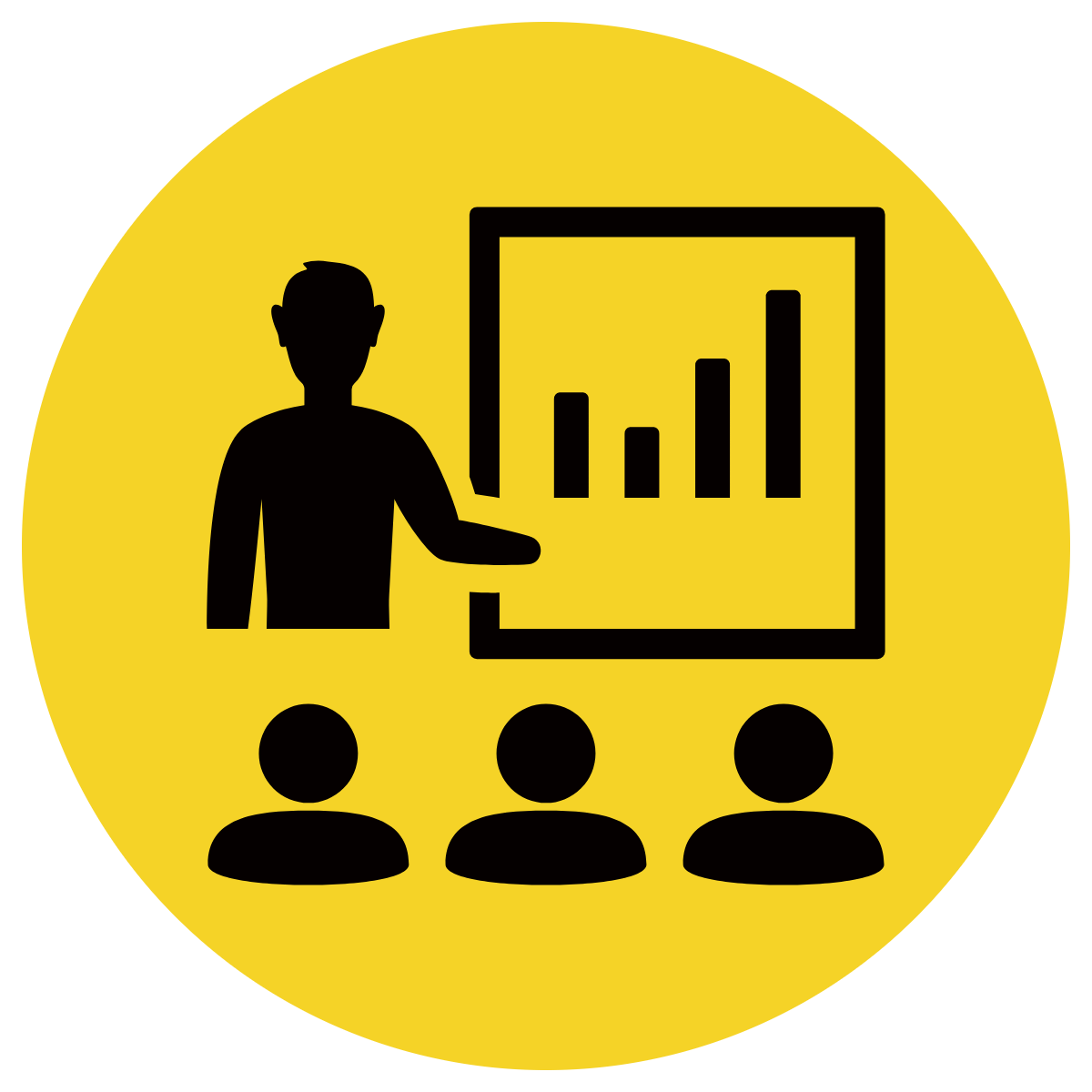 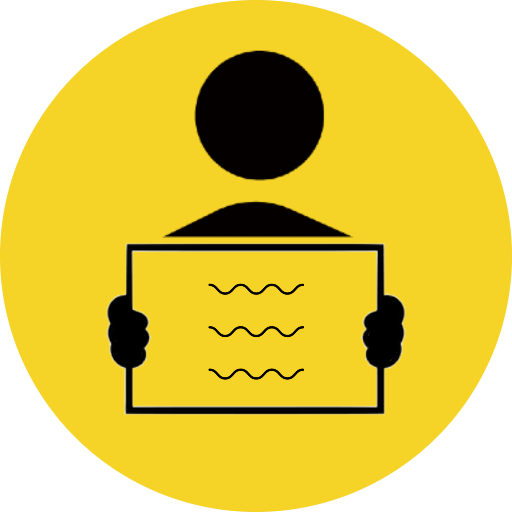 Which are examples of proper nouns?
(None have capitals as this gives the game away!)
CFU:
Why is this an example of a proper noun?
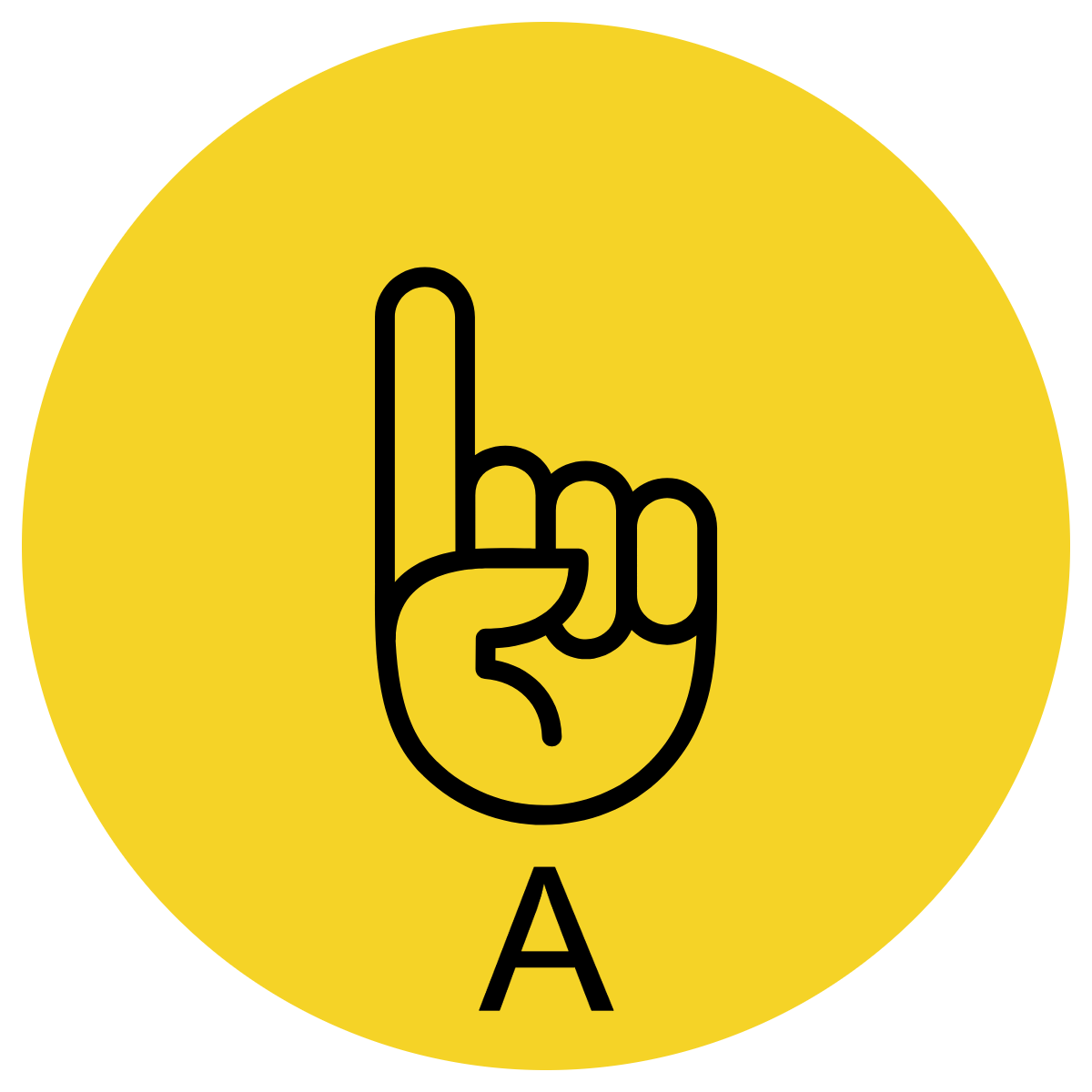 spider

mary

sutherland street

road
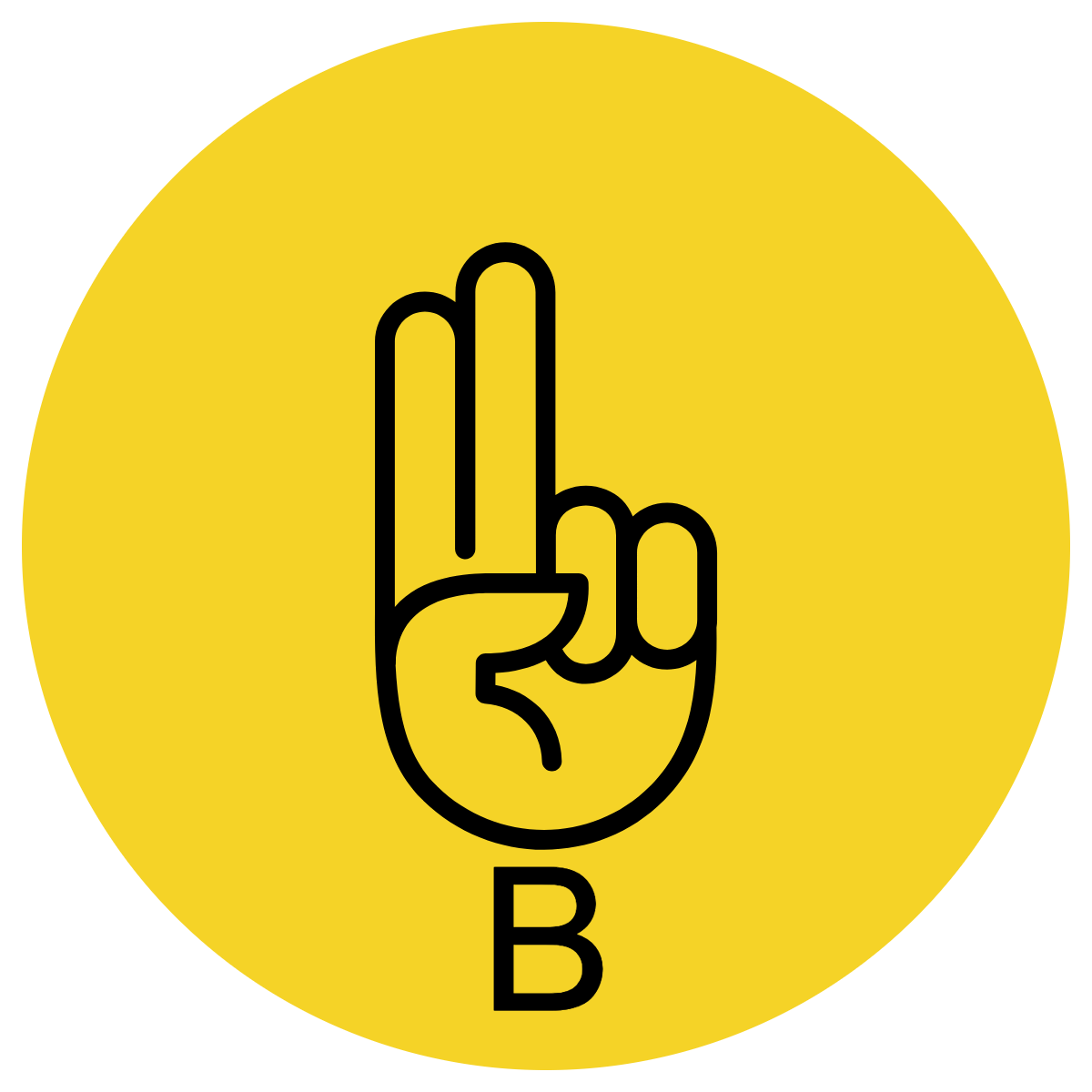 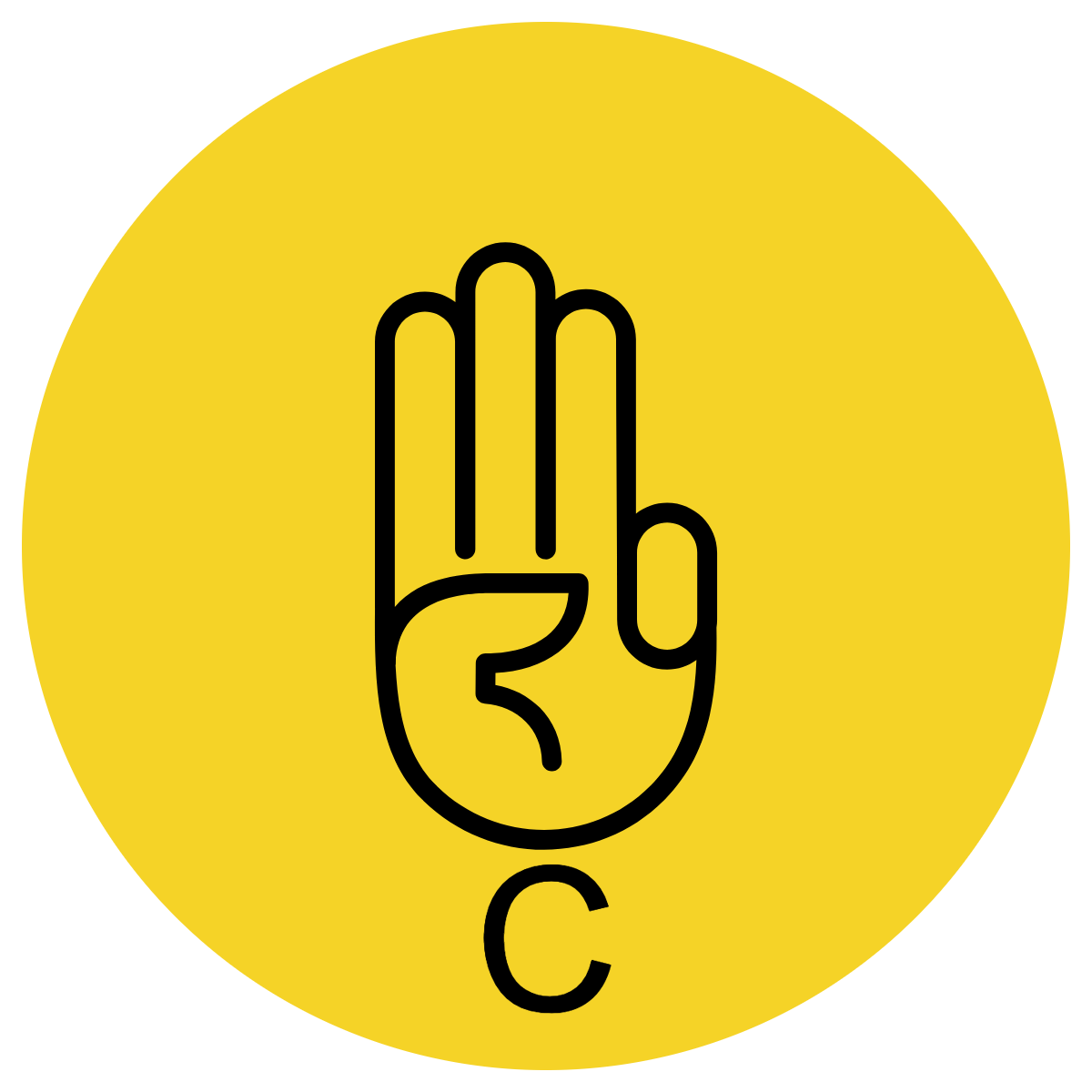 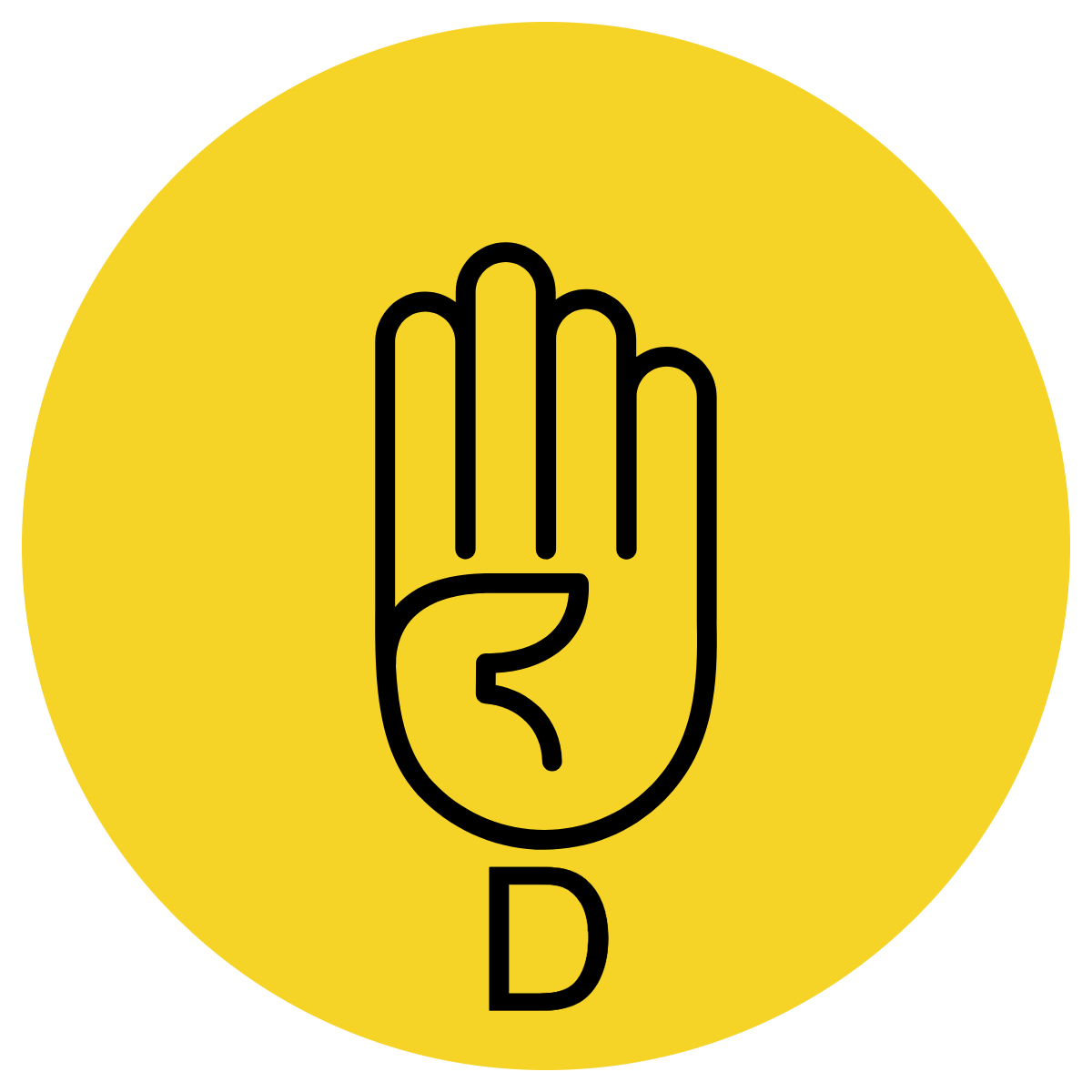 Concept Development: I do, We do
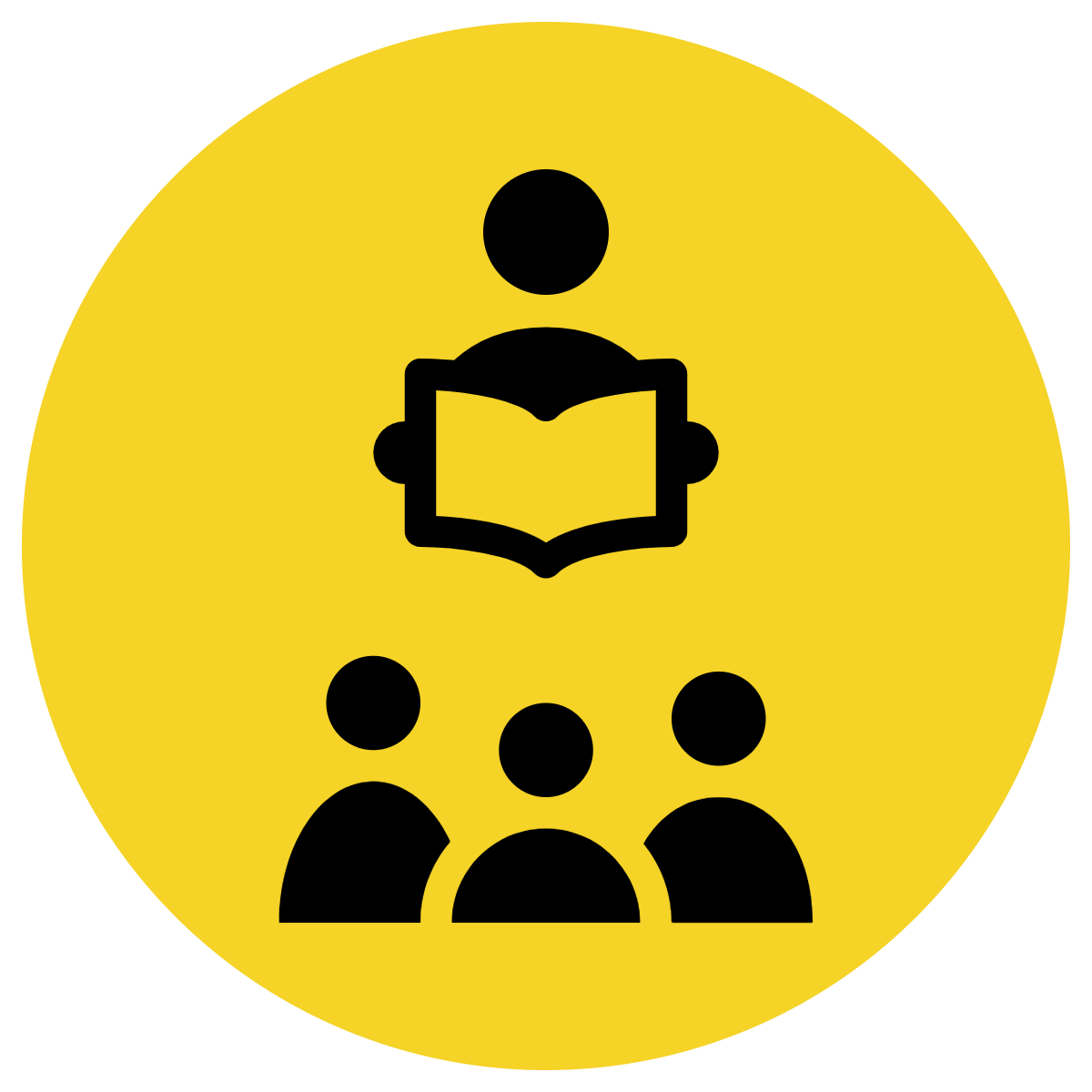 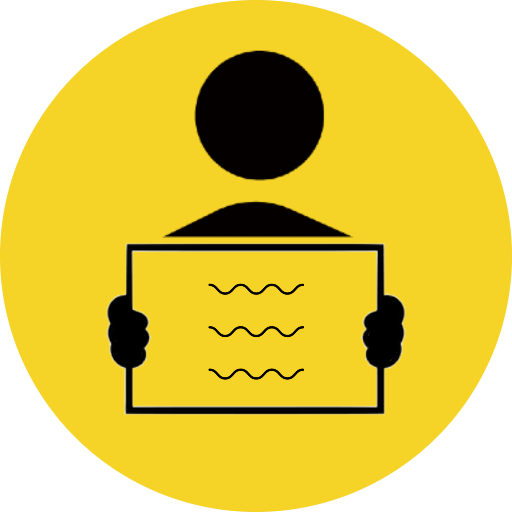 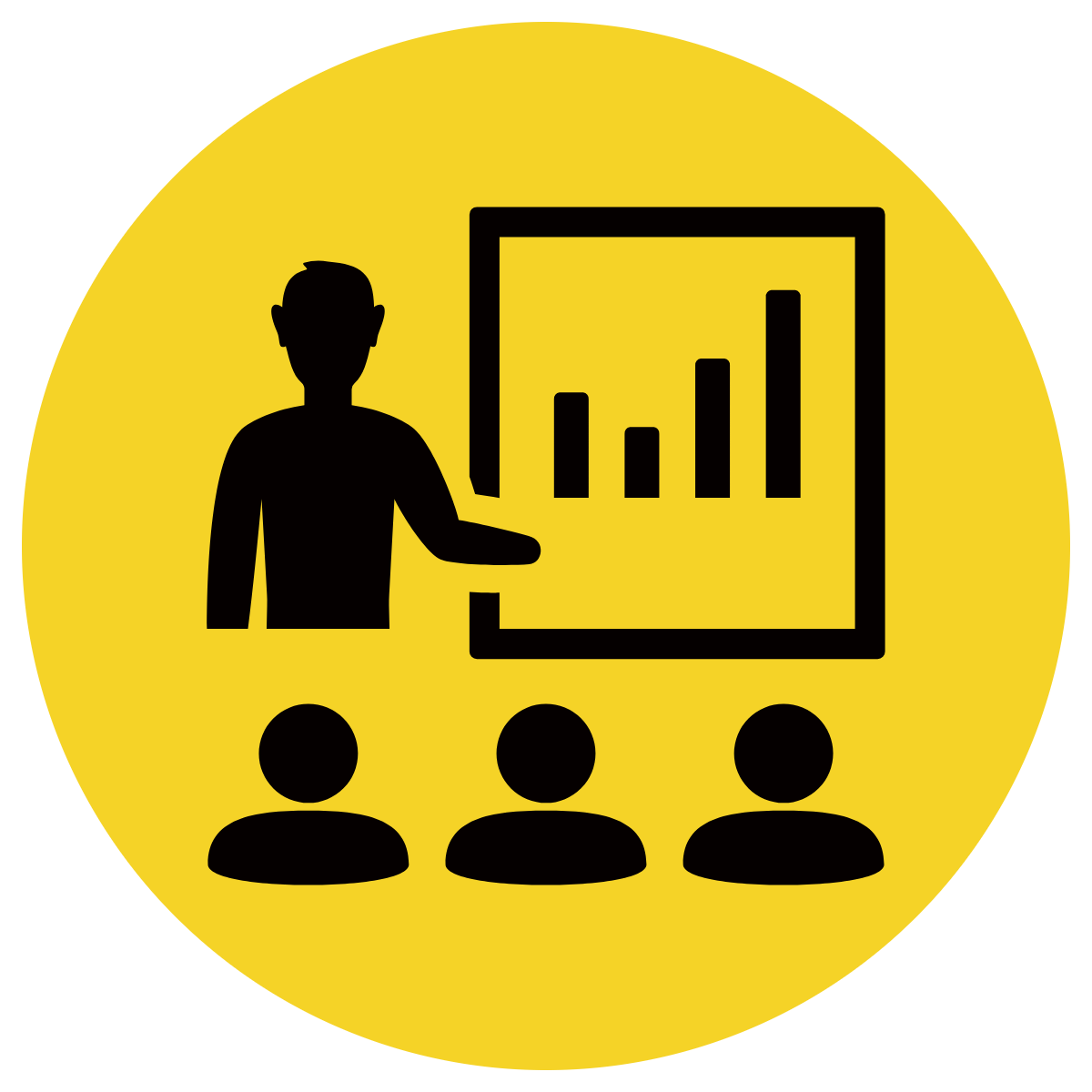 Write a proper noun for each common noun
Remember a proper noun needs a capital letter.
CFU:
Why is it a proper name? Is it a specific _________?
Concept Development: You do
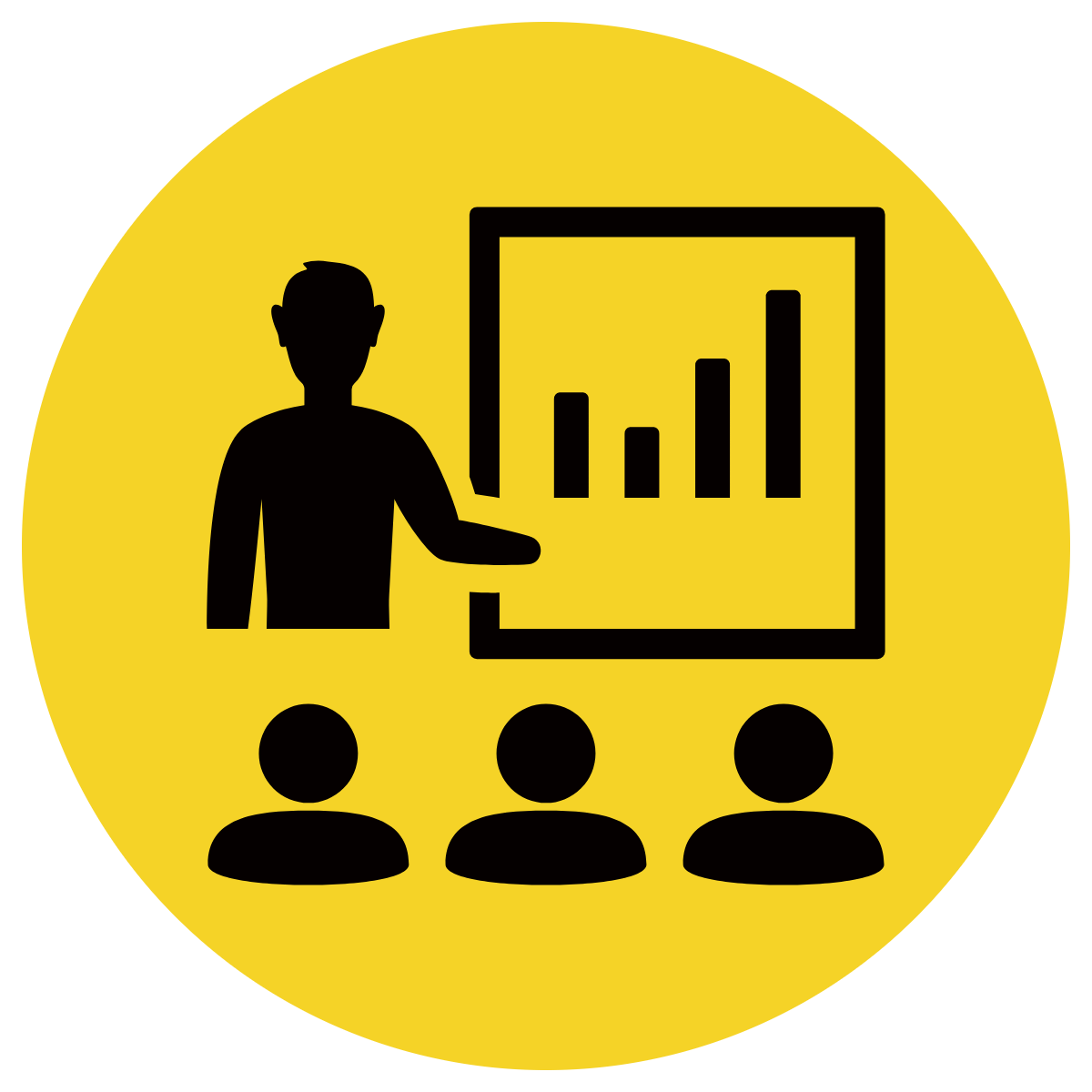 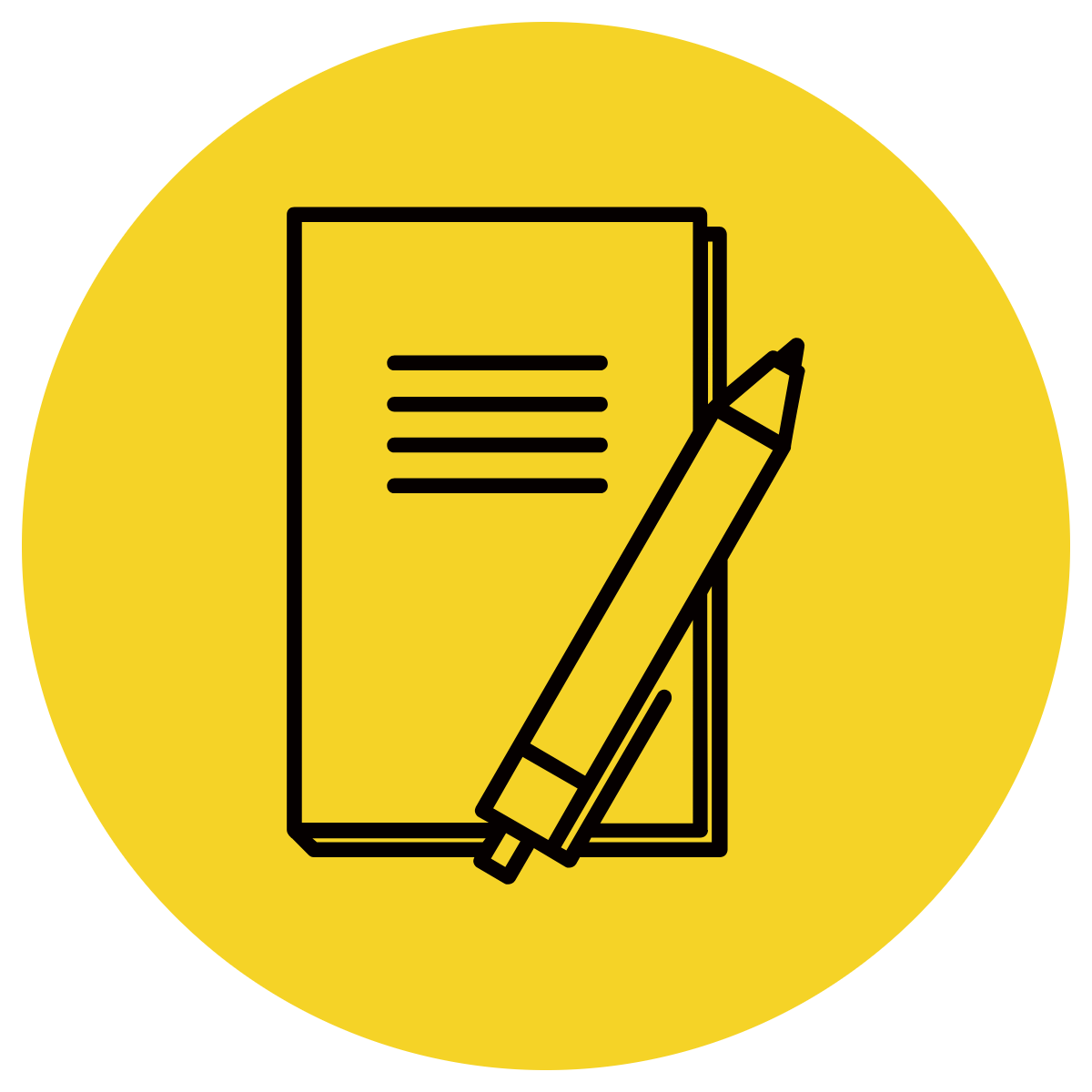 Write a proper noun for each common noun
Remember a proper noun needs a capital letter.
CFU:
Why is it a proper name? Is it a specific _________?
Skill Development: I do
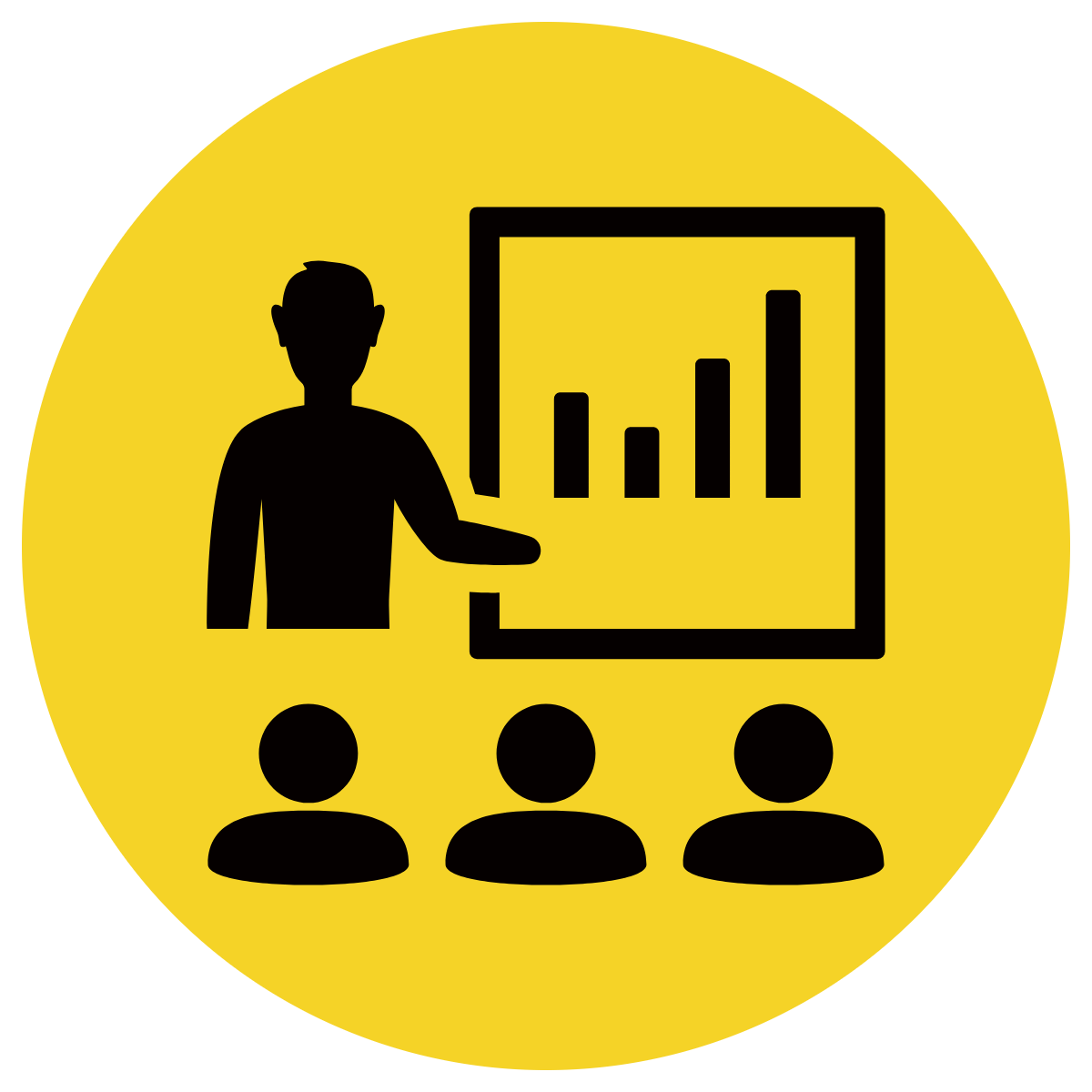 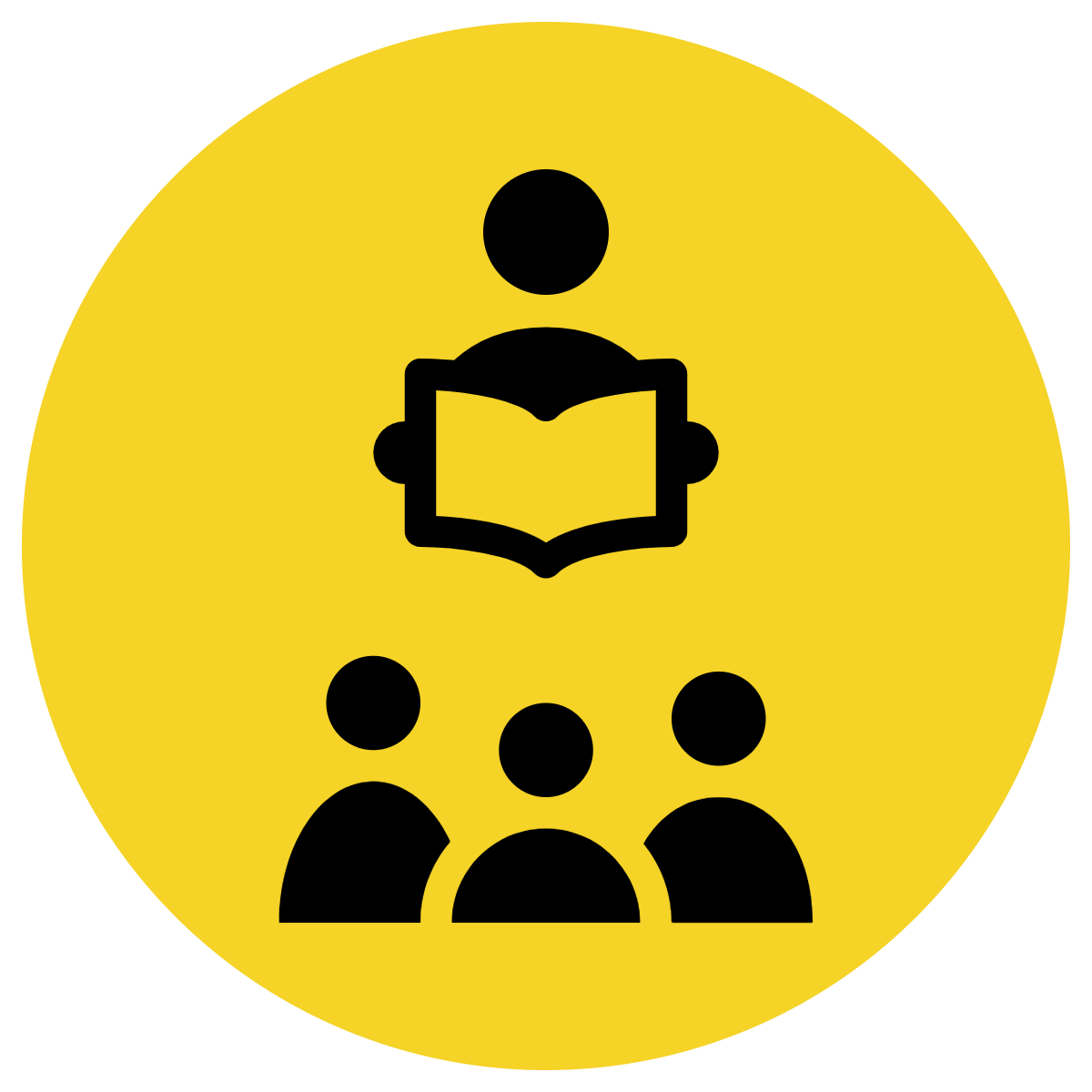 Read the sentence. 
Identify the proper noun/s.
Re-write the sentence with a capital letter for the proper noun/s.
CFU:_________?
 The proper noun in this sentence is ________. I know this because _____________.
We went to the melbourne zoo.
We went to the Melbourne Zoo.
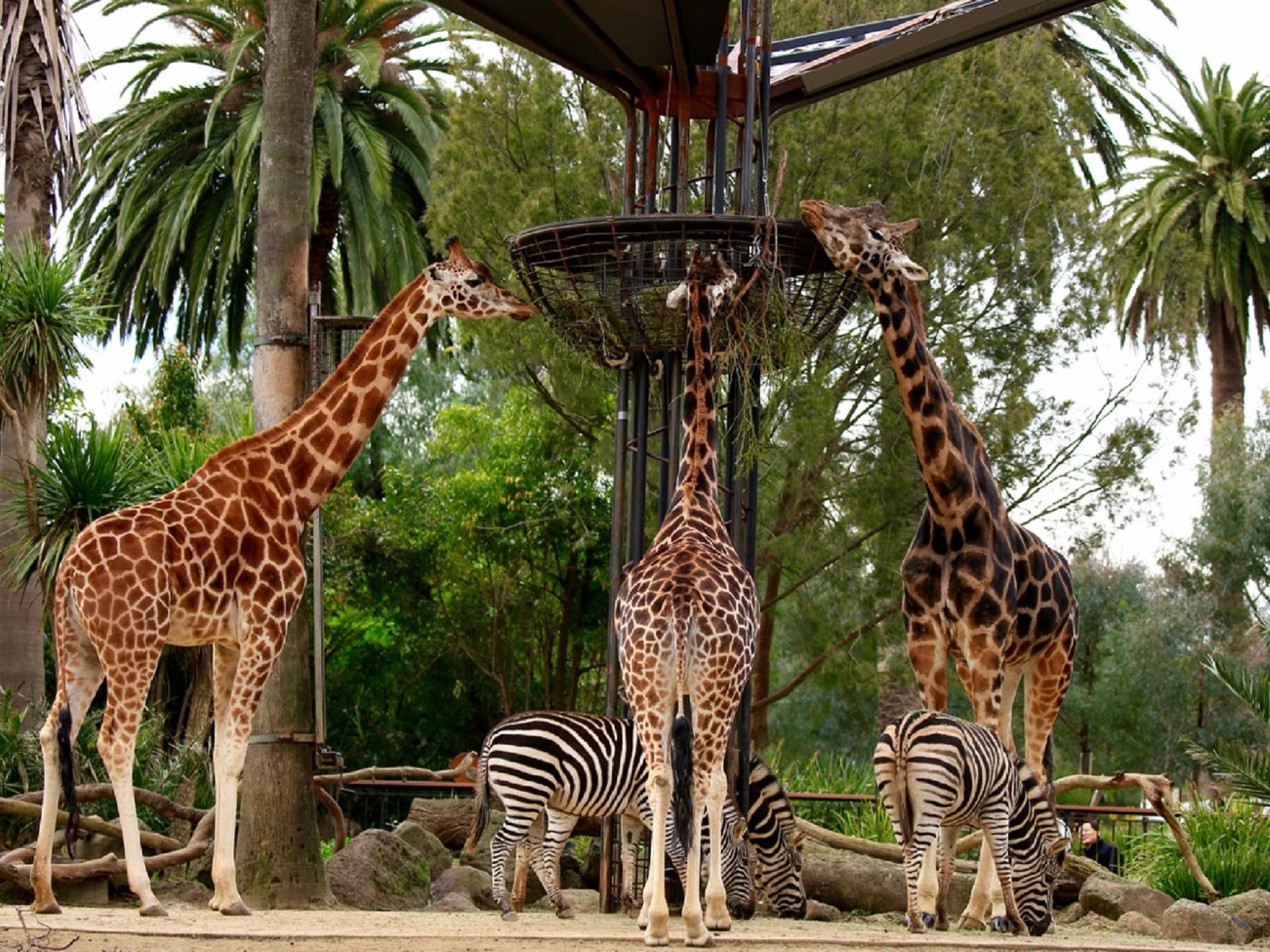 Skill Development: We do
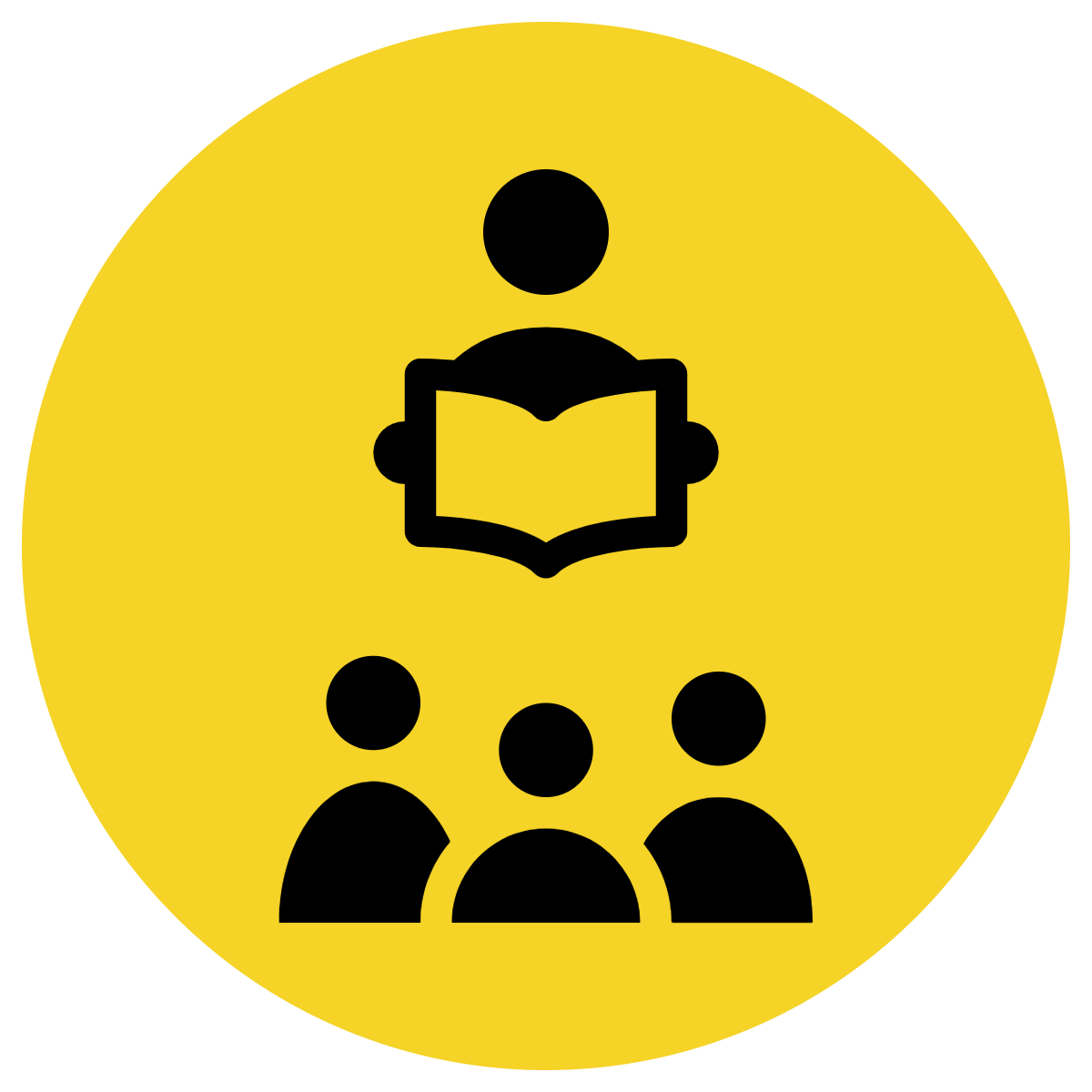 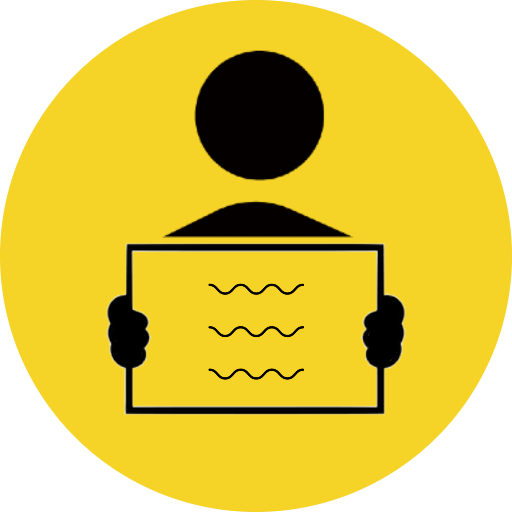 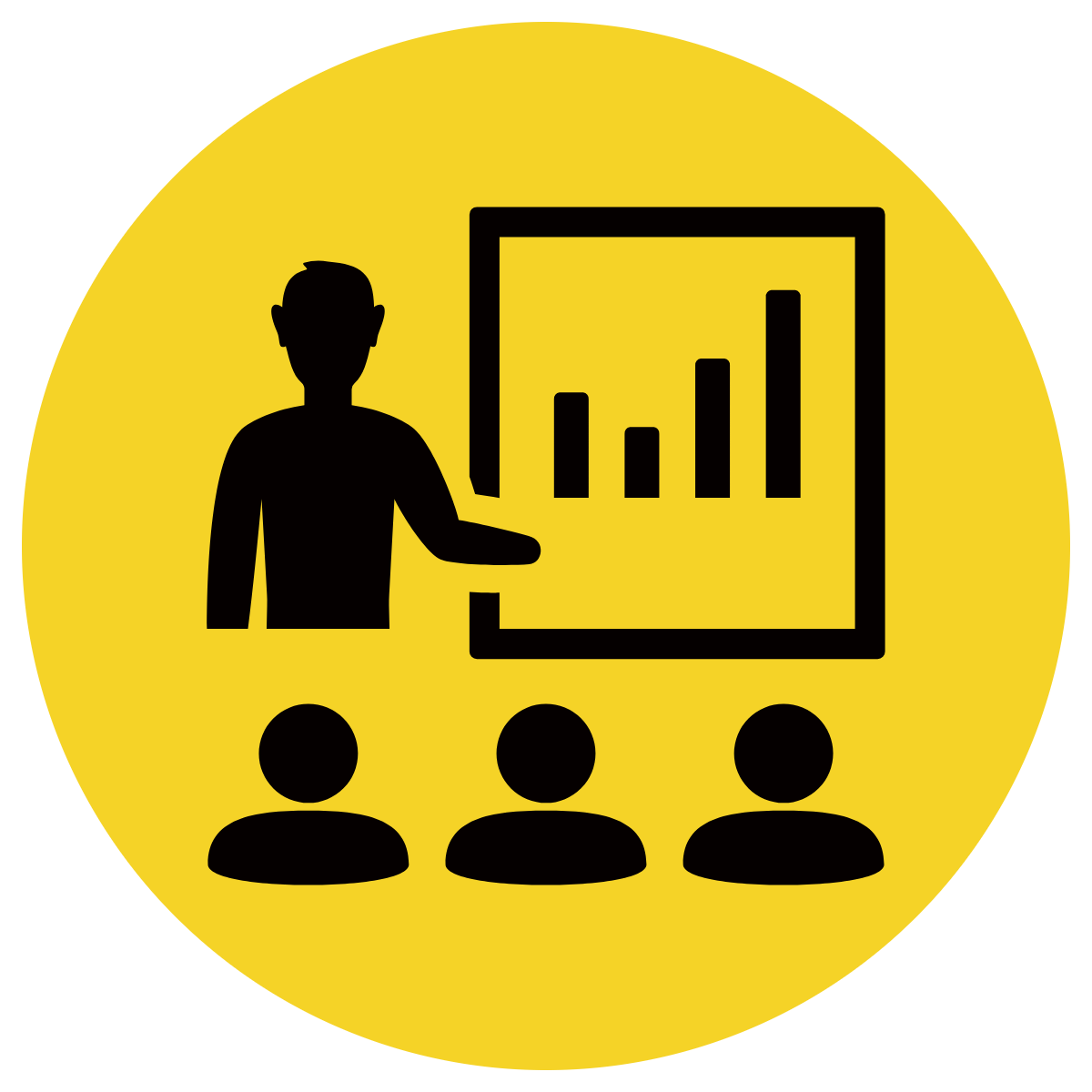 Read the sentence. 
Identify the proper noun/s.
Re-write the sentence with a capital letter for the proper noun/s.
CFU:_________?
 The proper noun in this sentence is ________. I know this because _____________.
The teacher read the twits.
The teacher read The Twits.
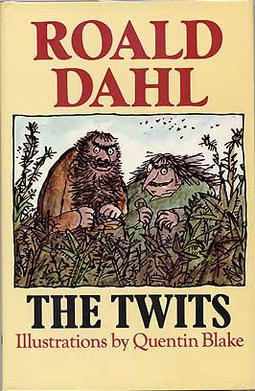 Skill Development: We do
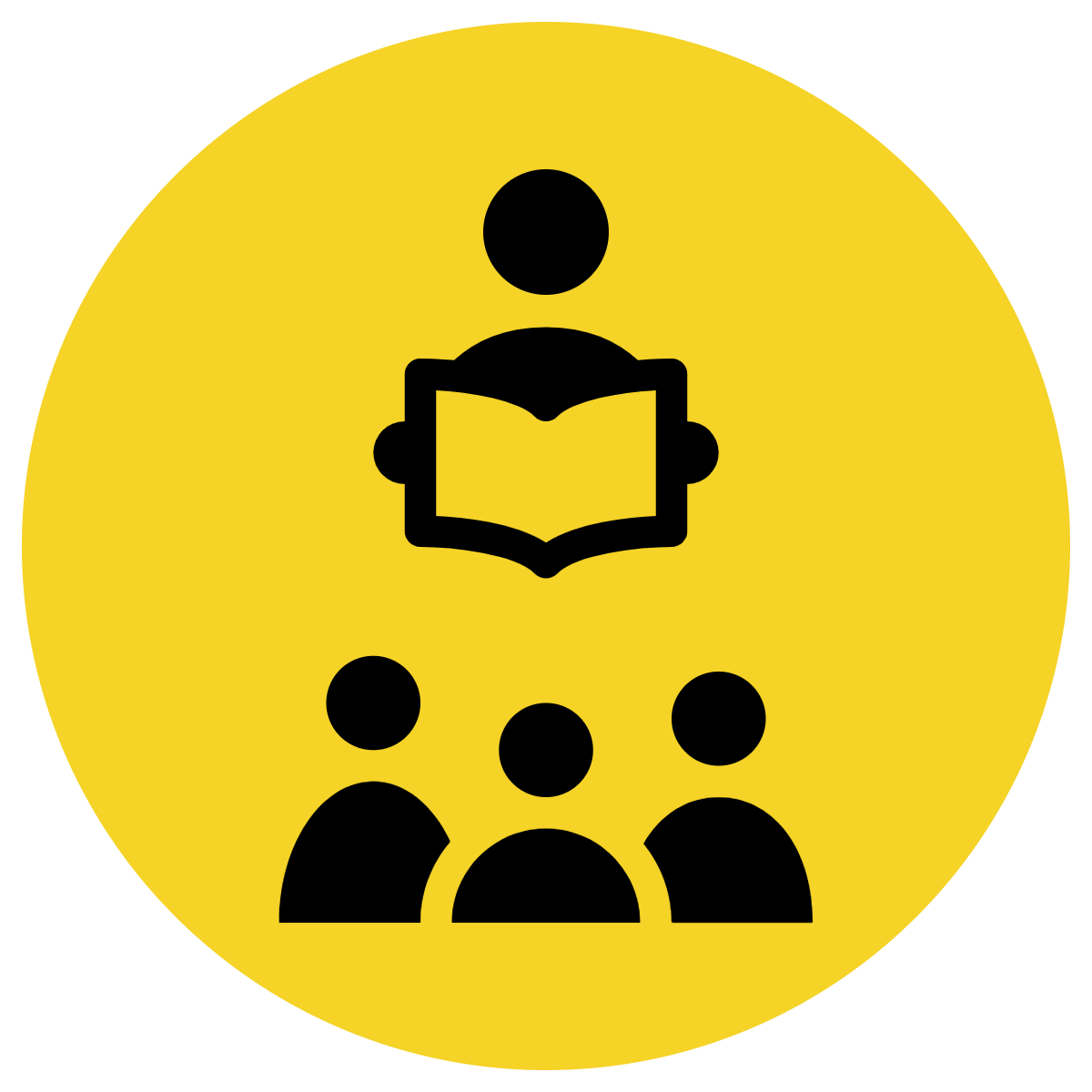 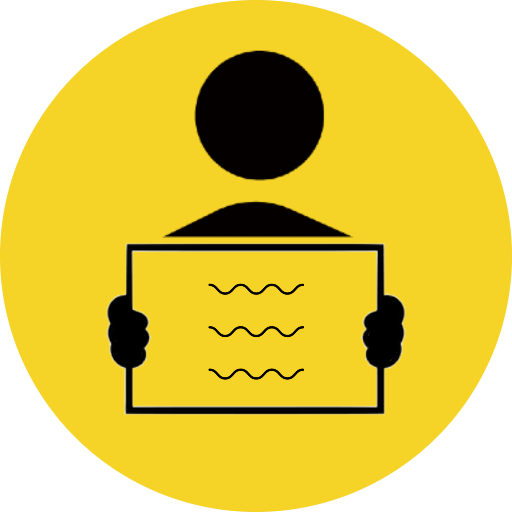 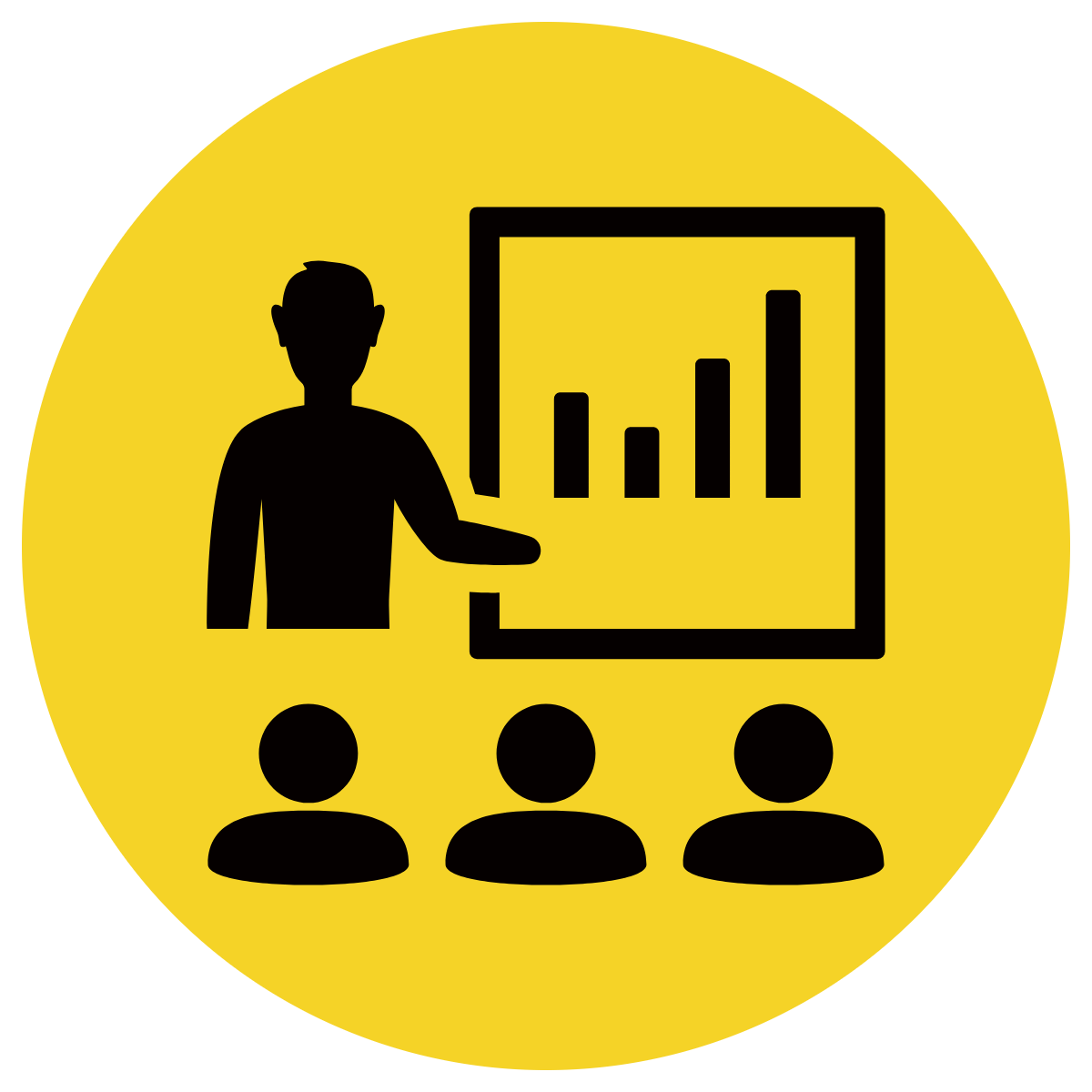 Read the sentence. 
Identify the proper noun/s.
Re-write the sentence with a capital letter for the proper noun/s.
CFU:_________?
 The proper noun in this sentence is ________. I know this because _____________.
How many days does july have?
How many days does July have?
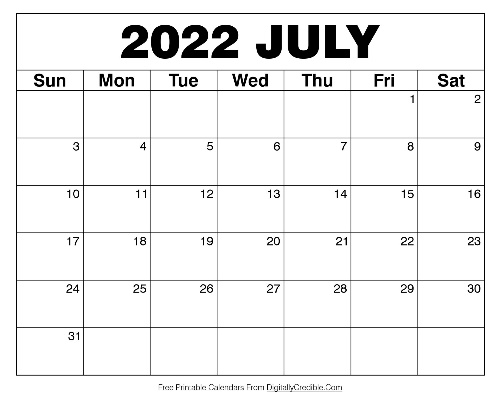 Skill Development: We do
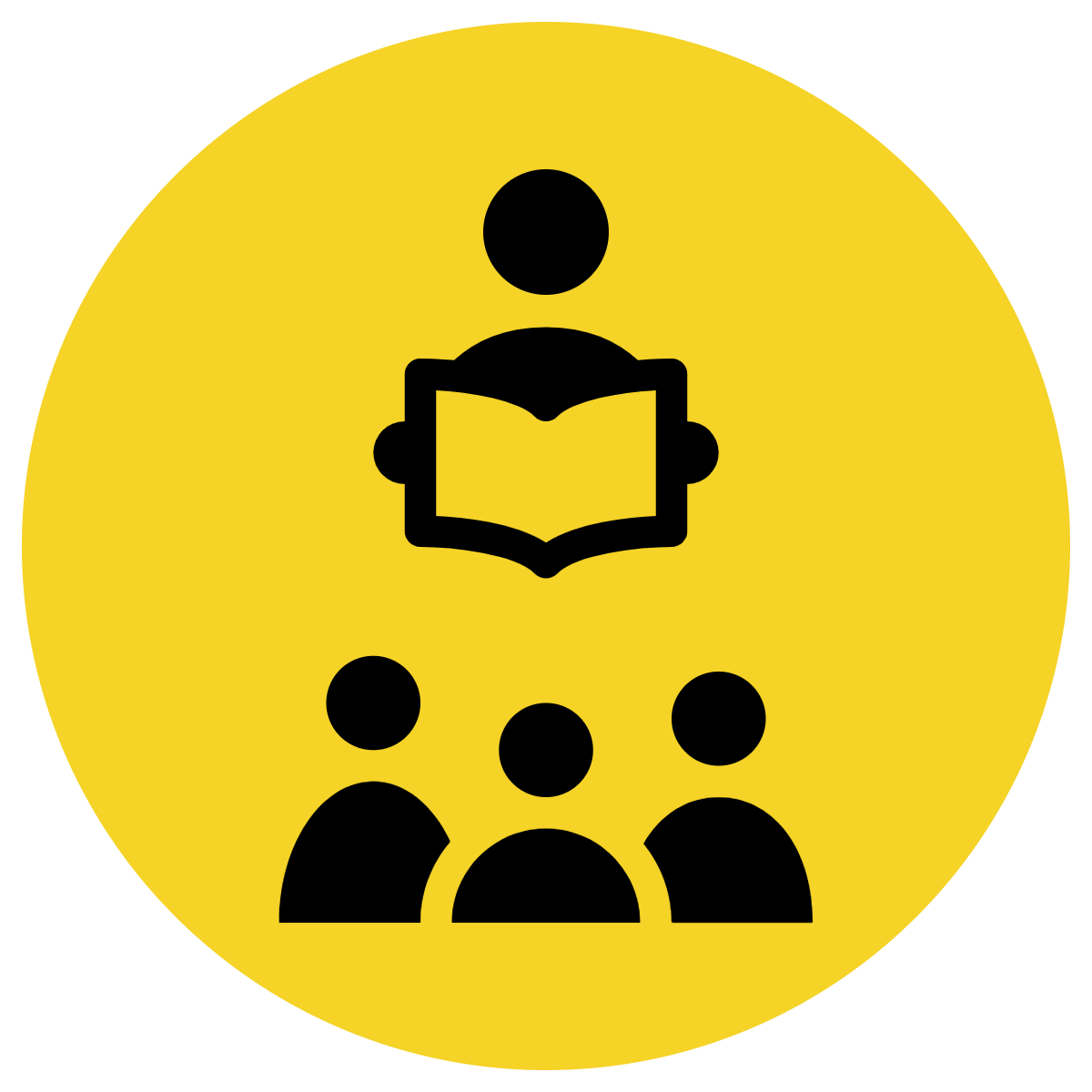 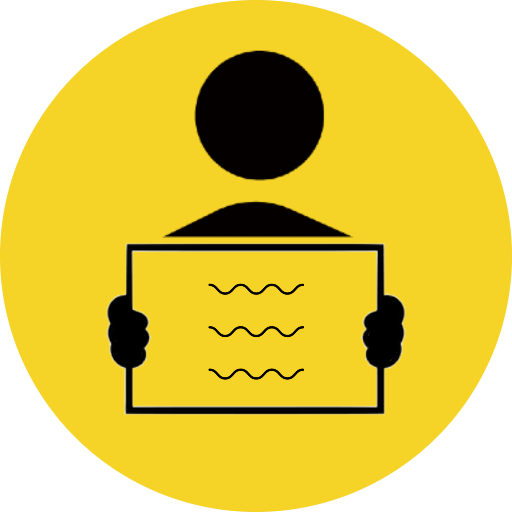 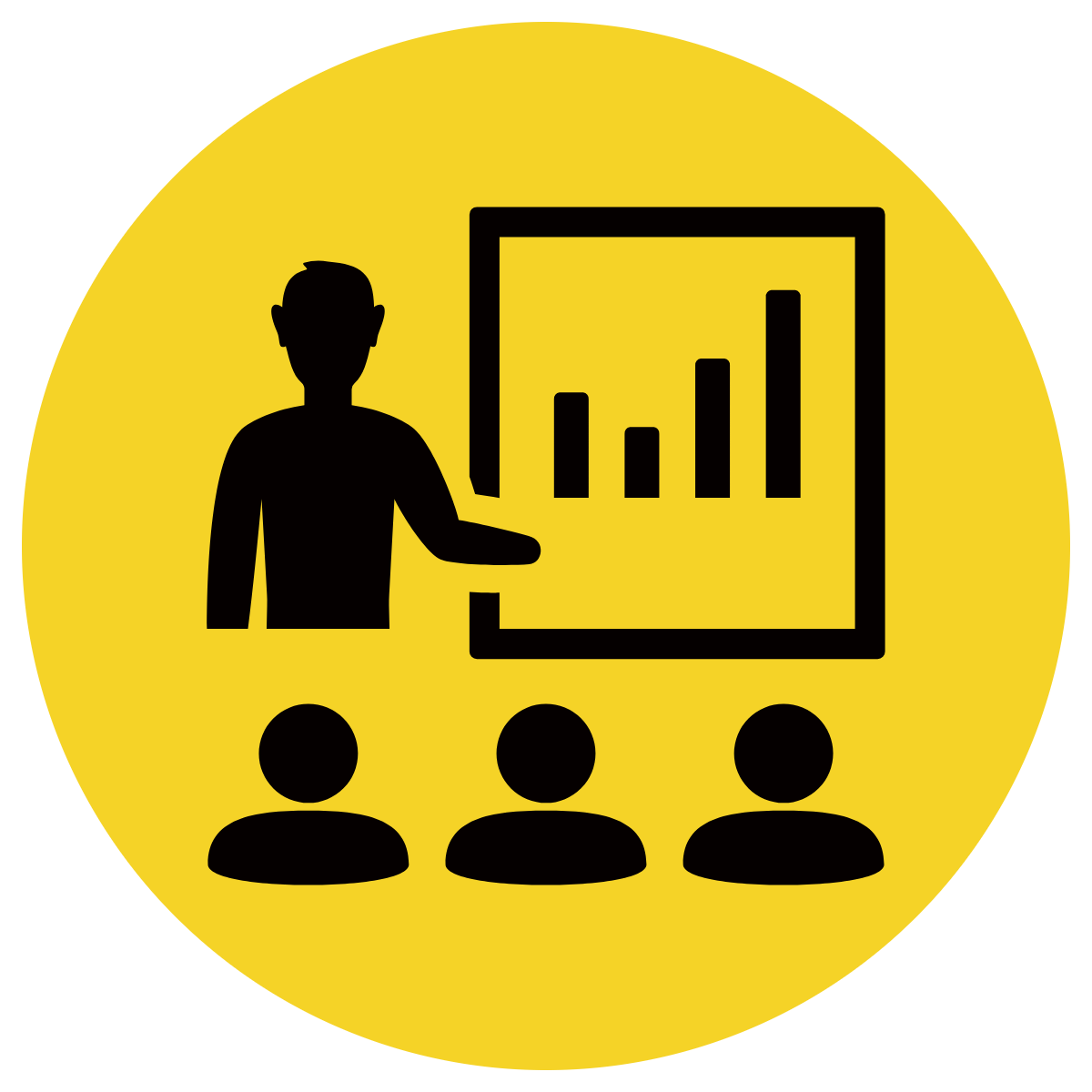 Read the sentence. 
Identify the proper noun/s.
Re-write the sentence with a capital letter for the proper noun/s.
CFU:_________?
 The proper noun in this sentence is ________. I know this because _____________.
The family lived in sydney.
The family lived in Sydney.
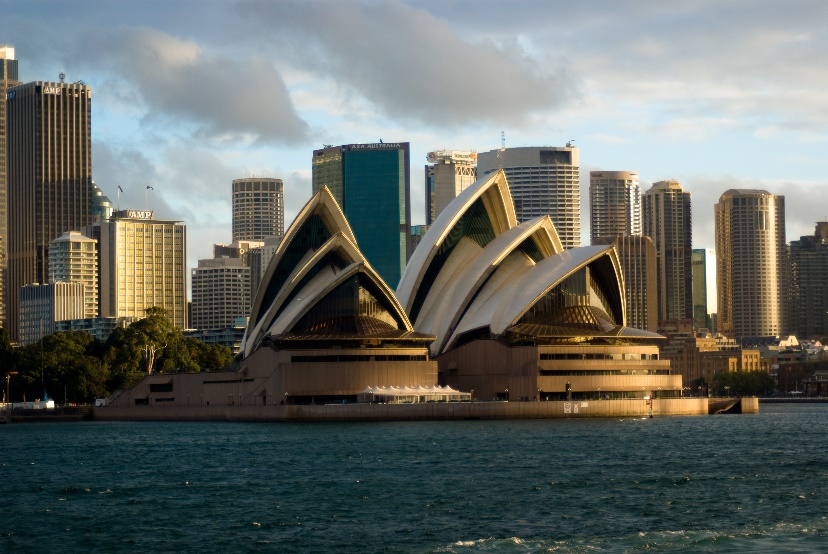 Skill Development: You do
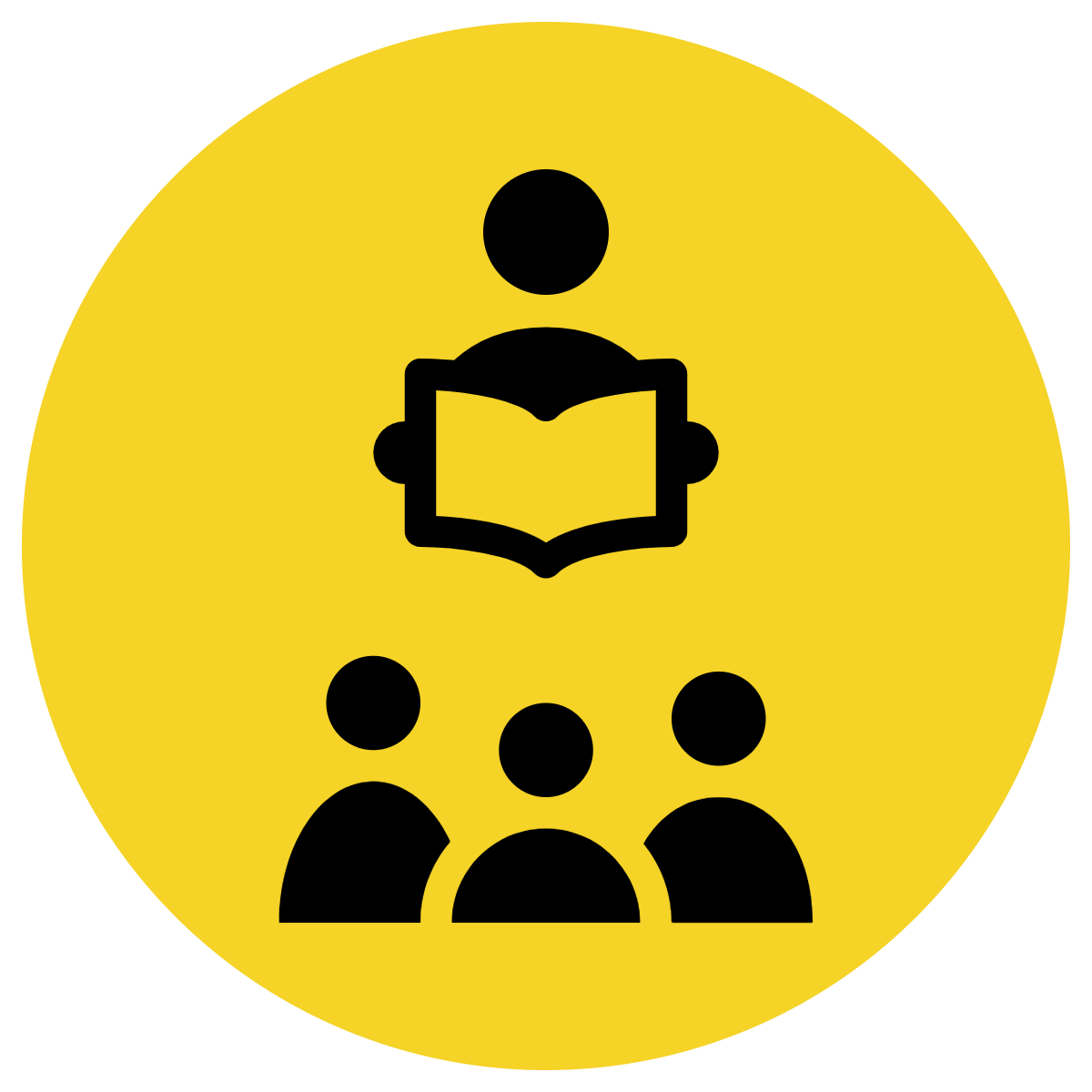 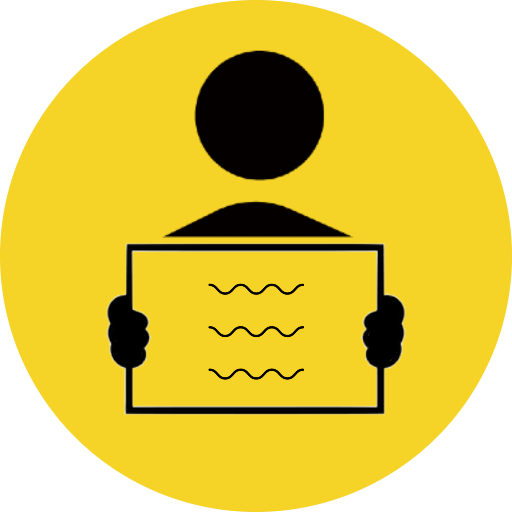 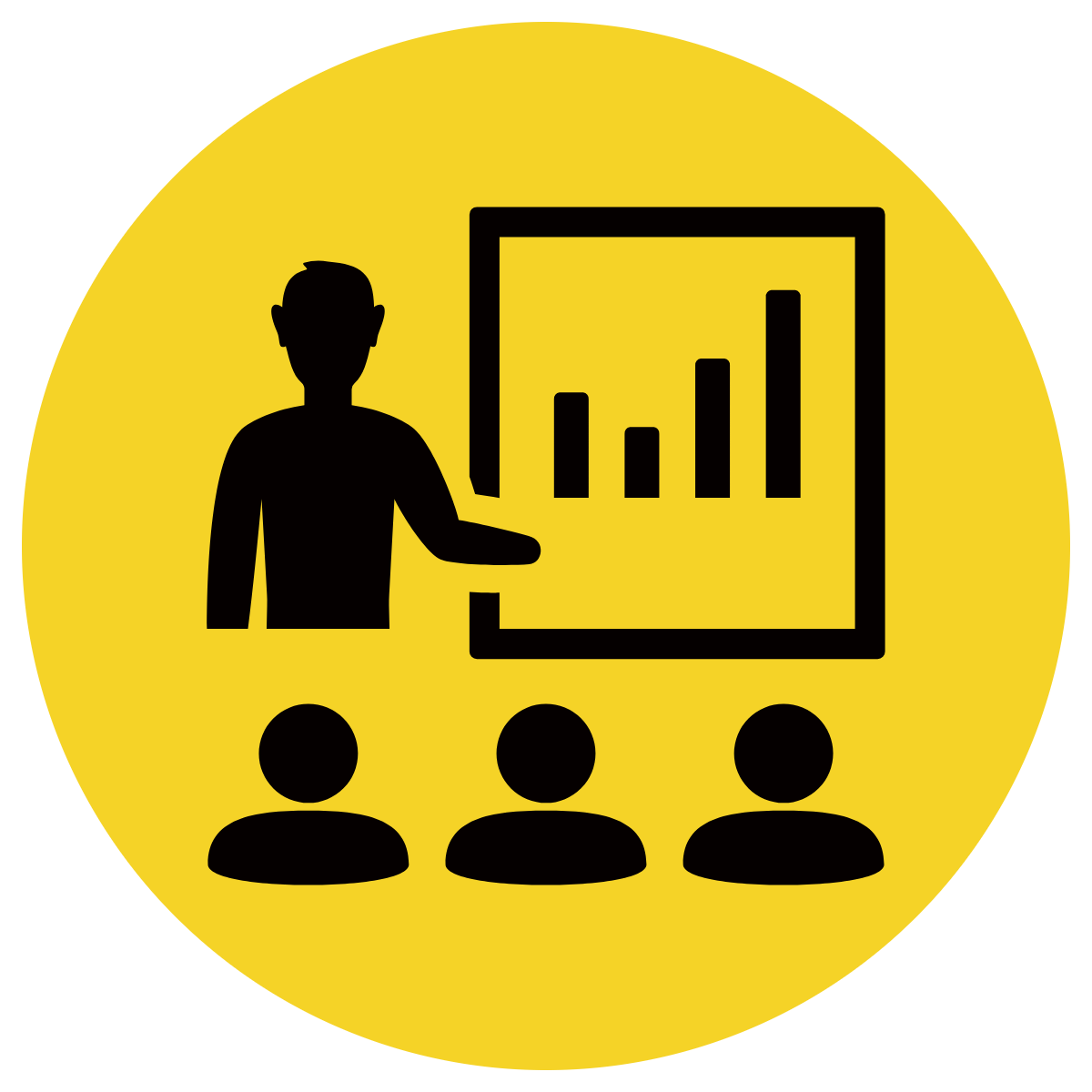 Read the sentence. 
Identify the proper noun/s.
Re-write the sentence with a capital letter for the proper noun/s.
CFU:_________?
 The proper noun in this sentence is ________. I know this because _____________.
We celebrate christmas in december.
We celebrate Christmas in December.
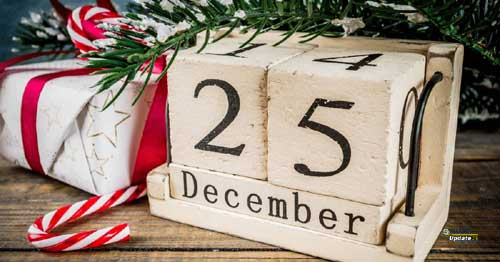 Skill Development: You do
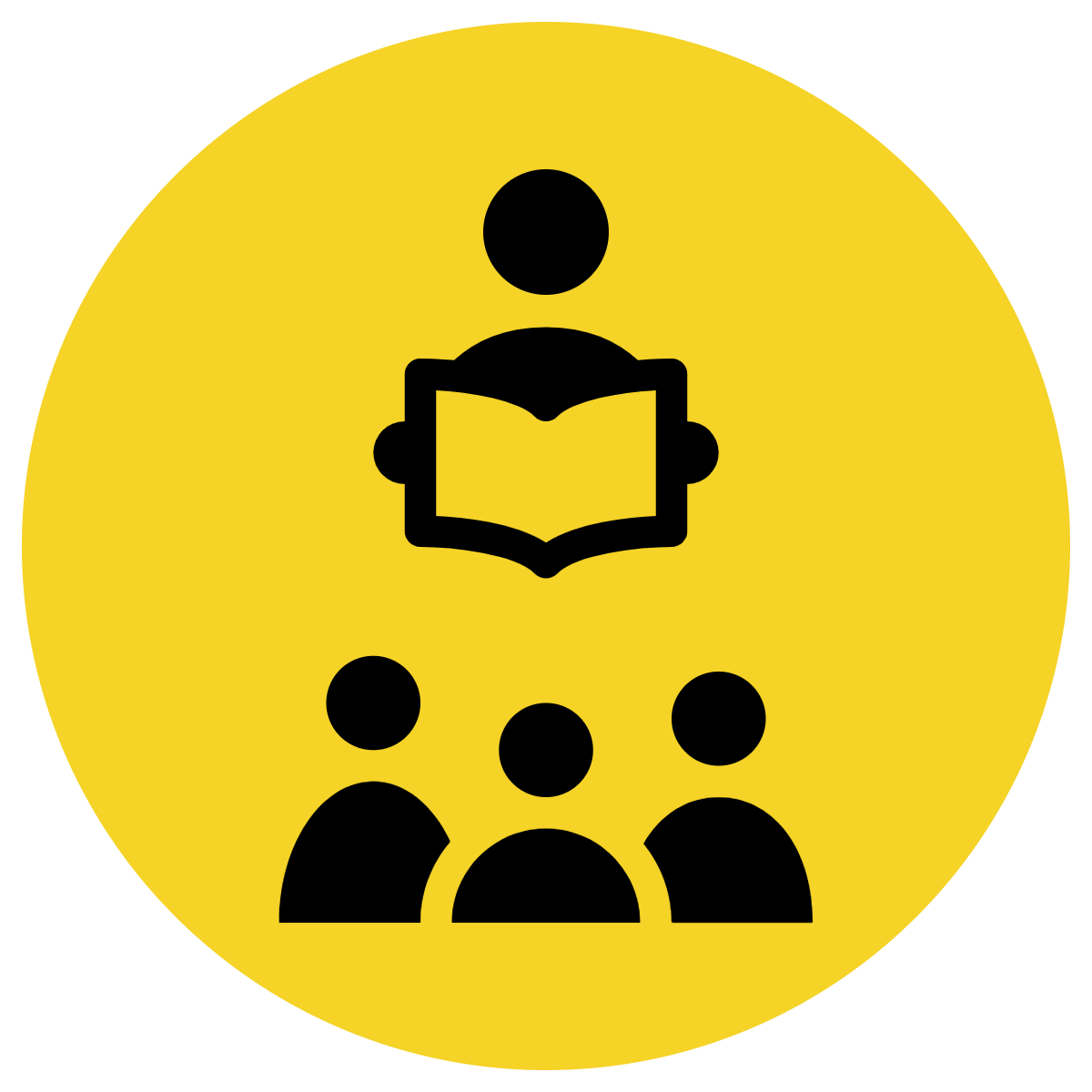 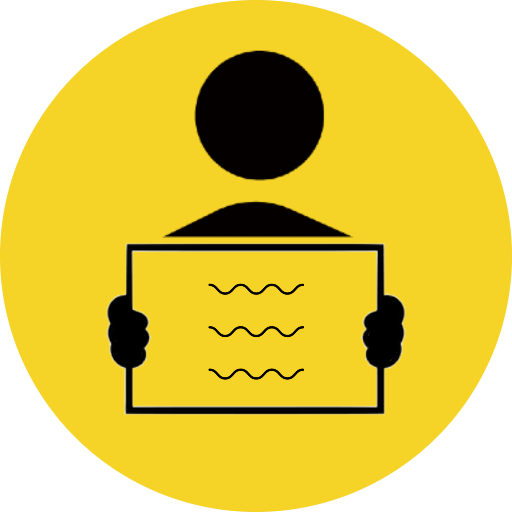 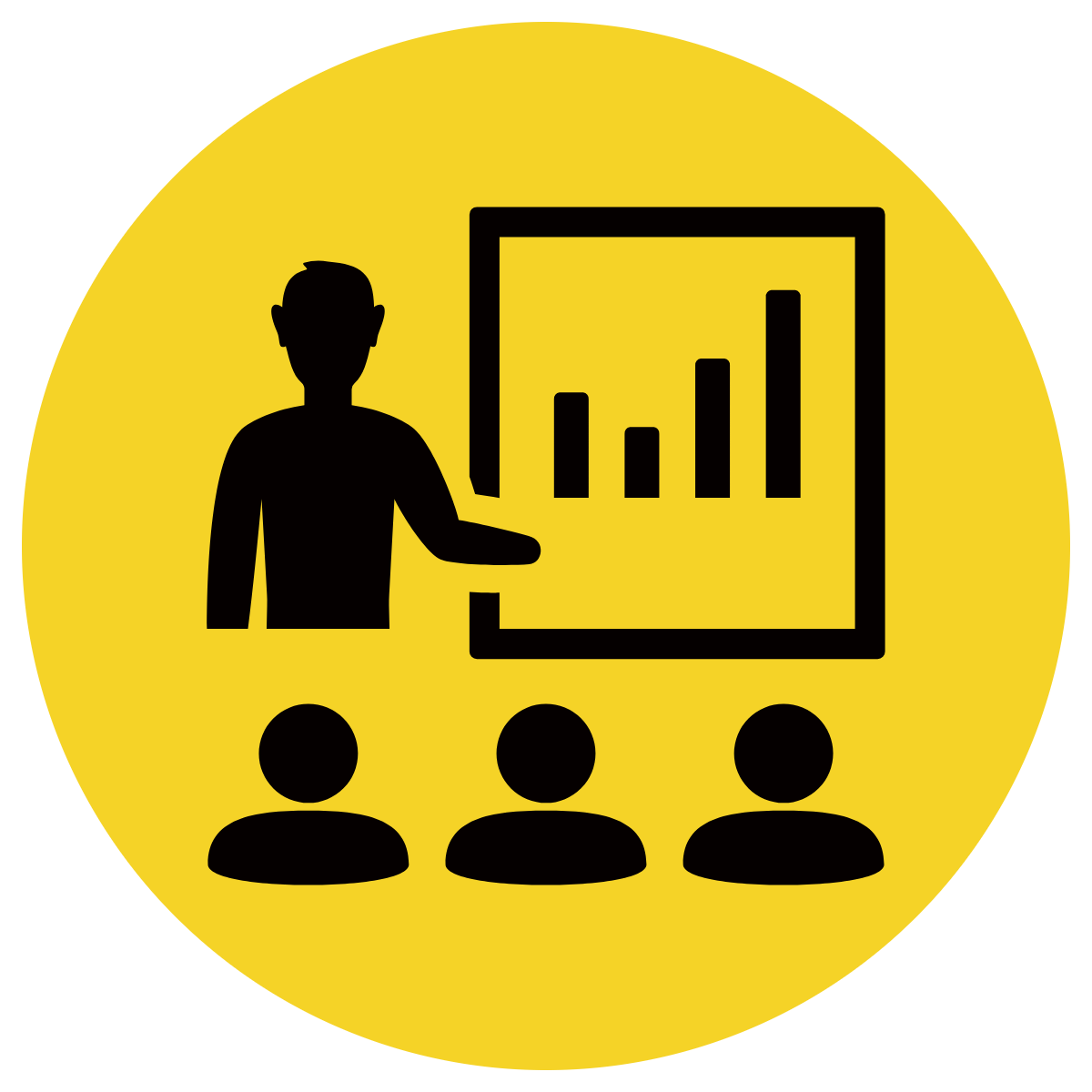 Read the sentence. 
Identify the proper noun/s.
Re-write the sentence with a capital letter for the proper noun/s.
CFU:_________?
 The proper noun in this sentence is ________. I know this because _____________.
luke’s birthday is in april.
Luke’s birthday is in April.
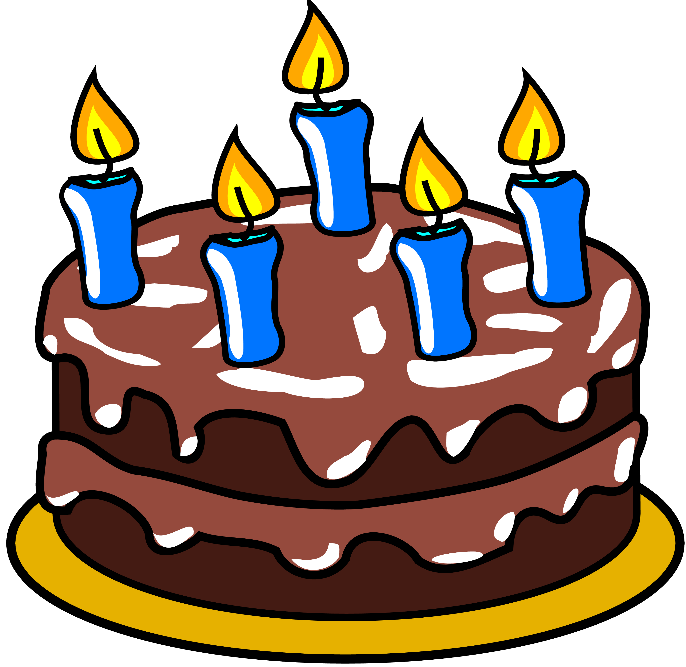